Werkatelier VVKV
Terugkoppeling proces en 
effectbeoordeling varianten
7 april 2022
Programma
Inloop 9.45-10.00 voor een kopje koffie 

Presentatie 10.00-10.40
10.00-10.15 Welkomstwoord en doel van vandaag (Sjoerd)
10.15-10.30 Varianten op hoofdlijnen +  keuzes in beeld (Arjen) 
10.30-10.40 Eerste beoordeling op hoofdlijnen (Roel)

Koffiepauze 10.40-10.50

Werkgroepen 10.50-11.45
Verificatie effectbeoordeling: wat is uw mening over verschillende onderdelen?
Ontbreken er zaken in de varianten?

Terugkoppeling plenair 11.45-12.00

Lunchpauze 12.00-13.00
10.00-10.15 Welkomstwoord
Doel van vandaag
Toelichten verwerking oogst afgelopen najaar
Toelichten effectbeoordeling
Voorsorteren Voorkeursvariant
Terugblik en vooruit kijken
Terugblik
Stand van zaken meekoppelkansen
Vervolg
10.15-10.40 Presentatie varianten
Presentatie varianten
Presentatie varianten en keuzes in beeld 
Variant VKA 1
Variant VKA 2
Eerste beoordeling varianten op hoofdlijnen
Waterveiligheid en rivierkunde
Leefomgeving
Hinder & verkeer
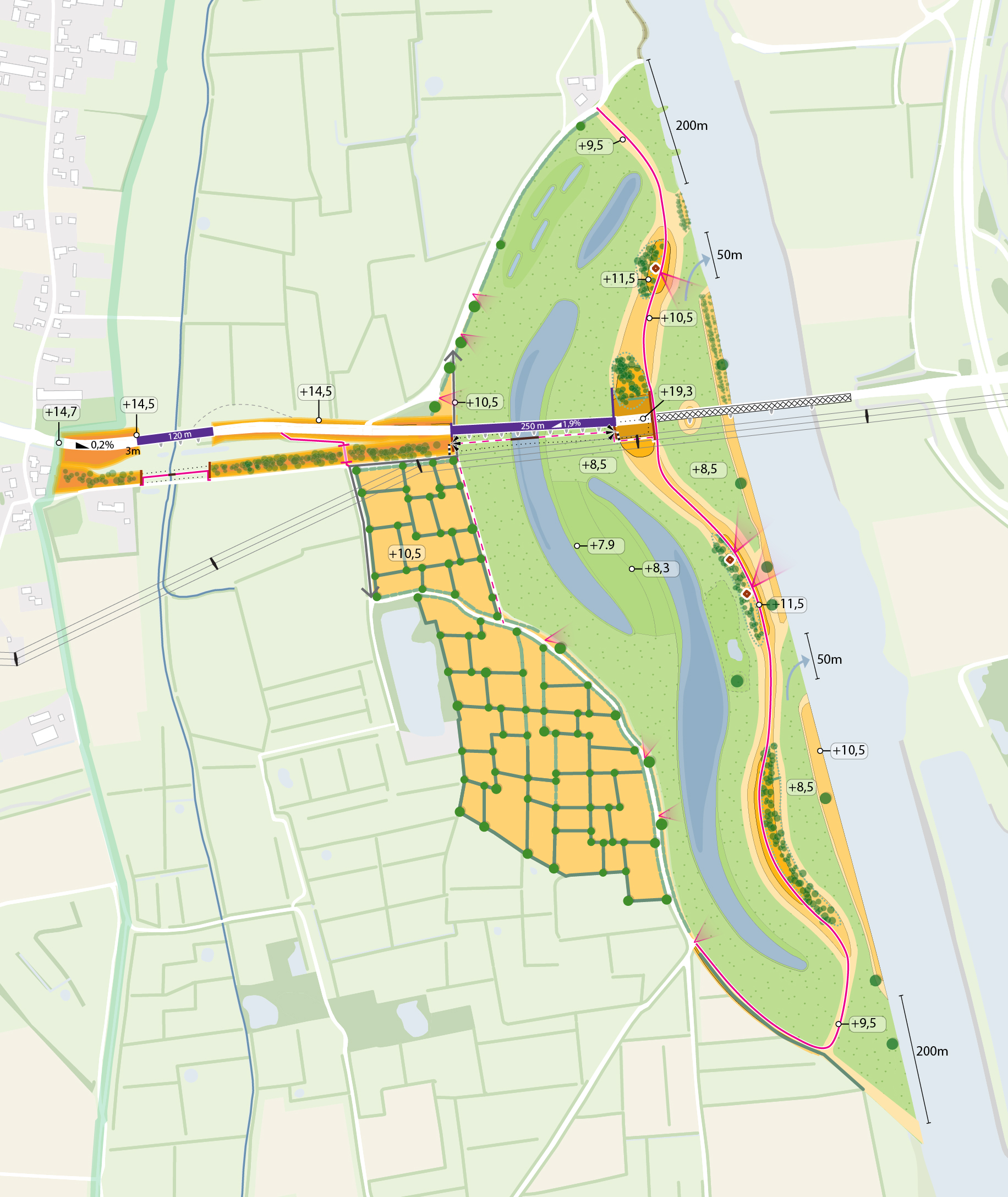 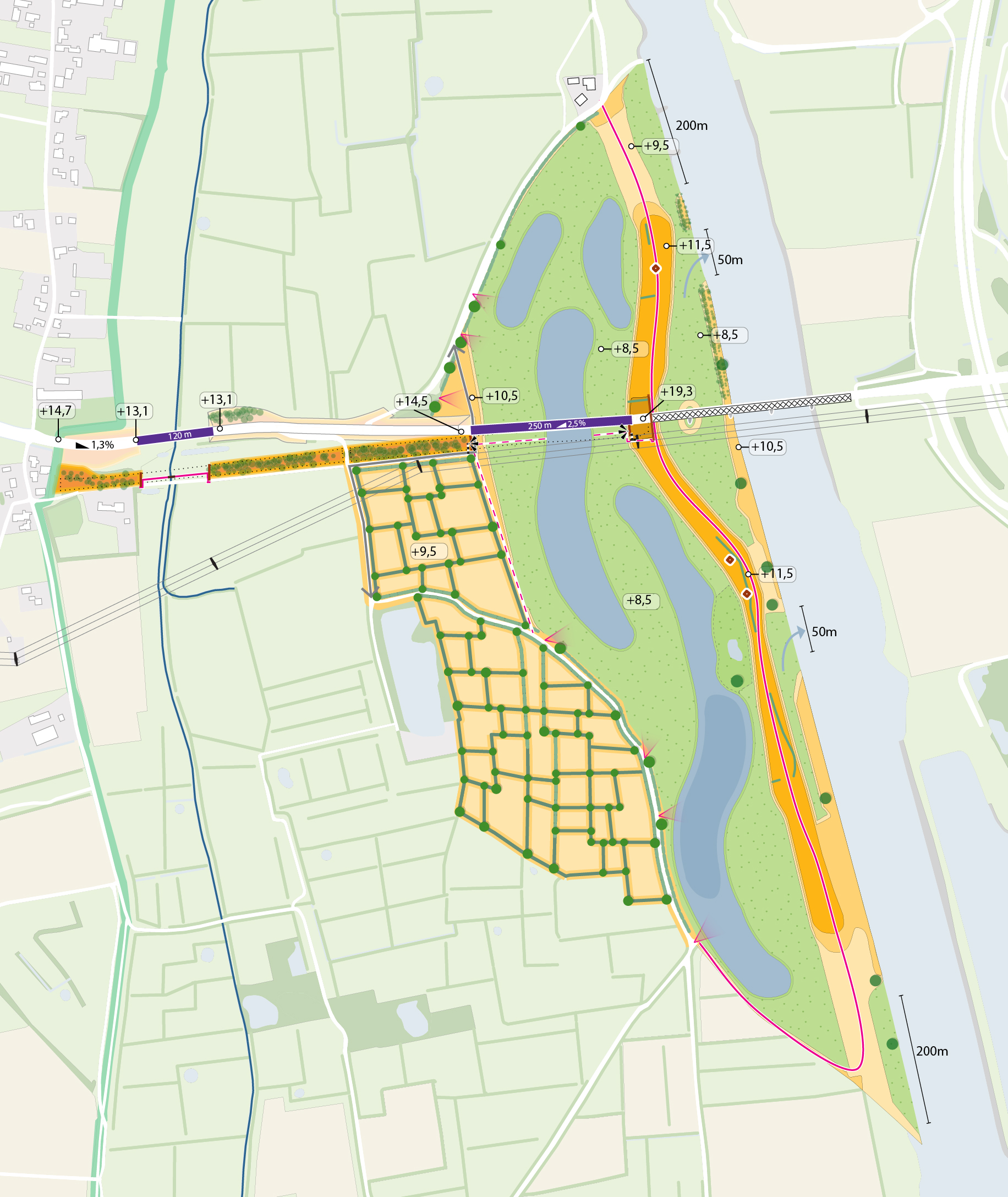 VKA 1
VKA 2
In beide varianten geoptimaliseerd t.o.v. verkenningsfase
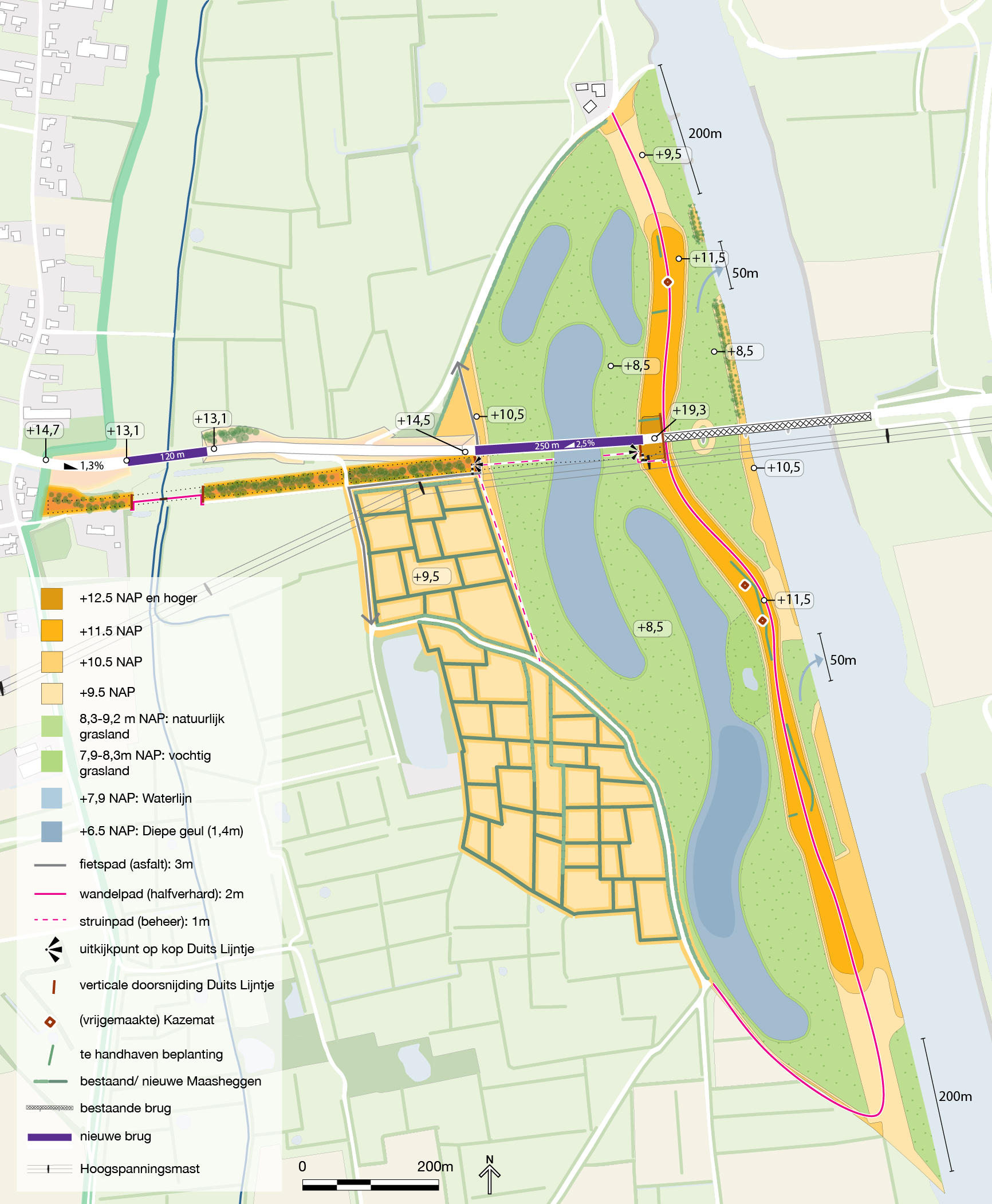 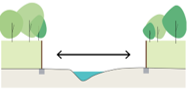 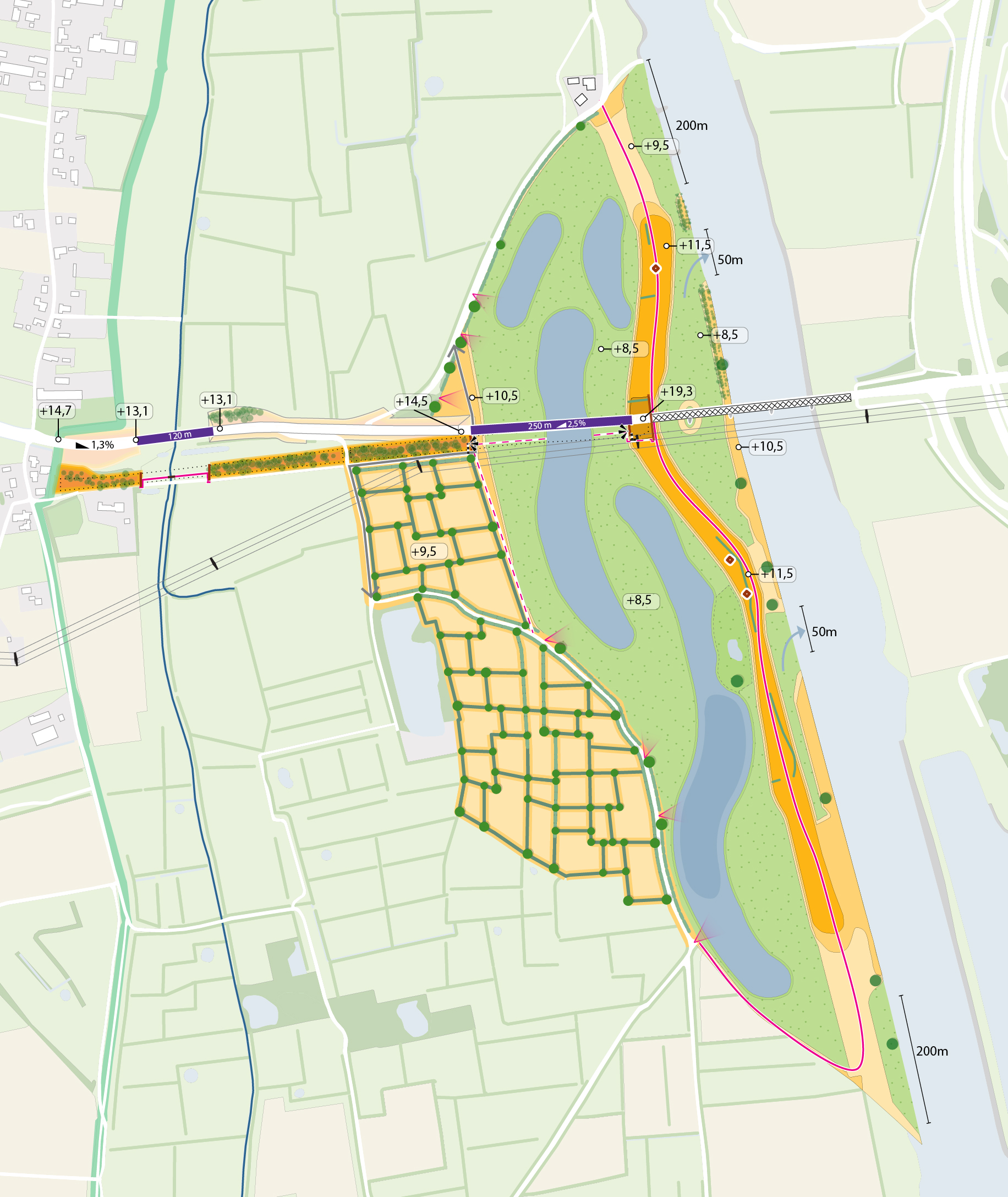 Inpassing bestaande geul incl. bestaand ooibos
Verticale doorsnijding Duits Lijntje dmv constructie en benadrukken continuïteit met pad
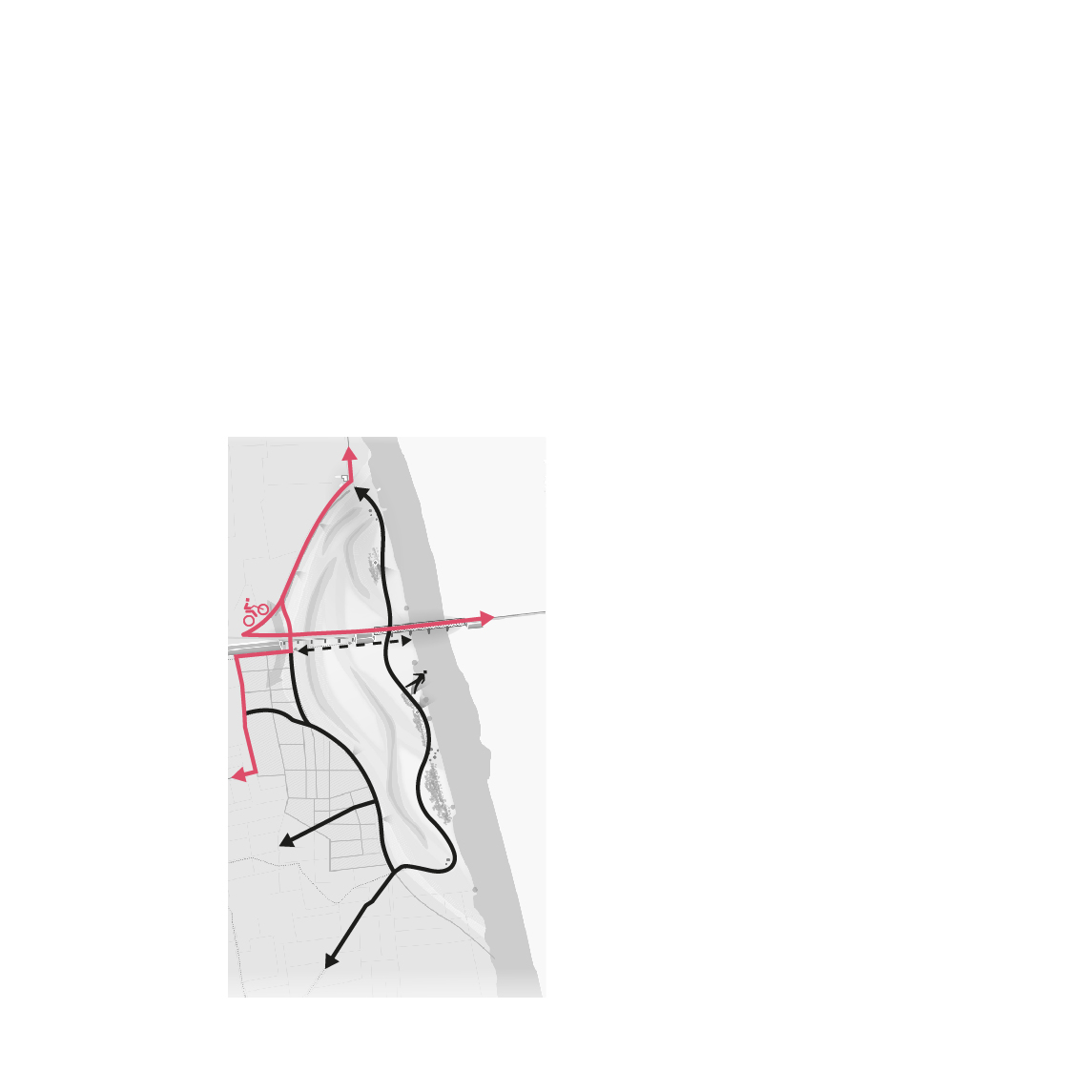 Drempels 
(steenbestorting+ grasbekleding op 9,5m NAP)  ,
gemiddeld 4x pj overstroming. 
Directe Maasoever niet afgraven met mogelijkheden voor uitstroom.
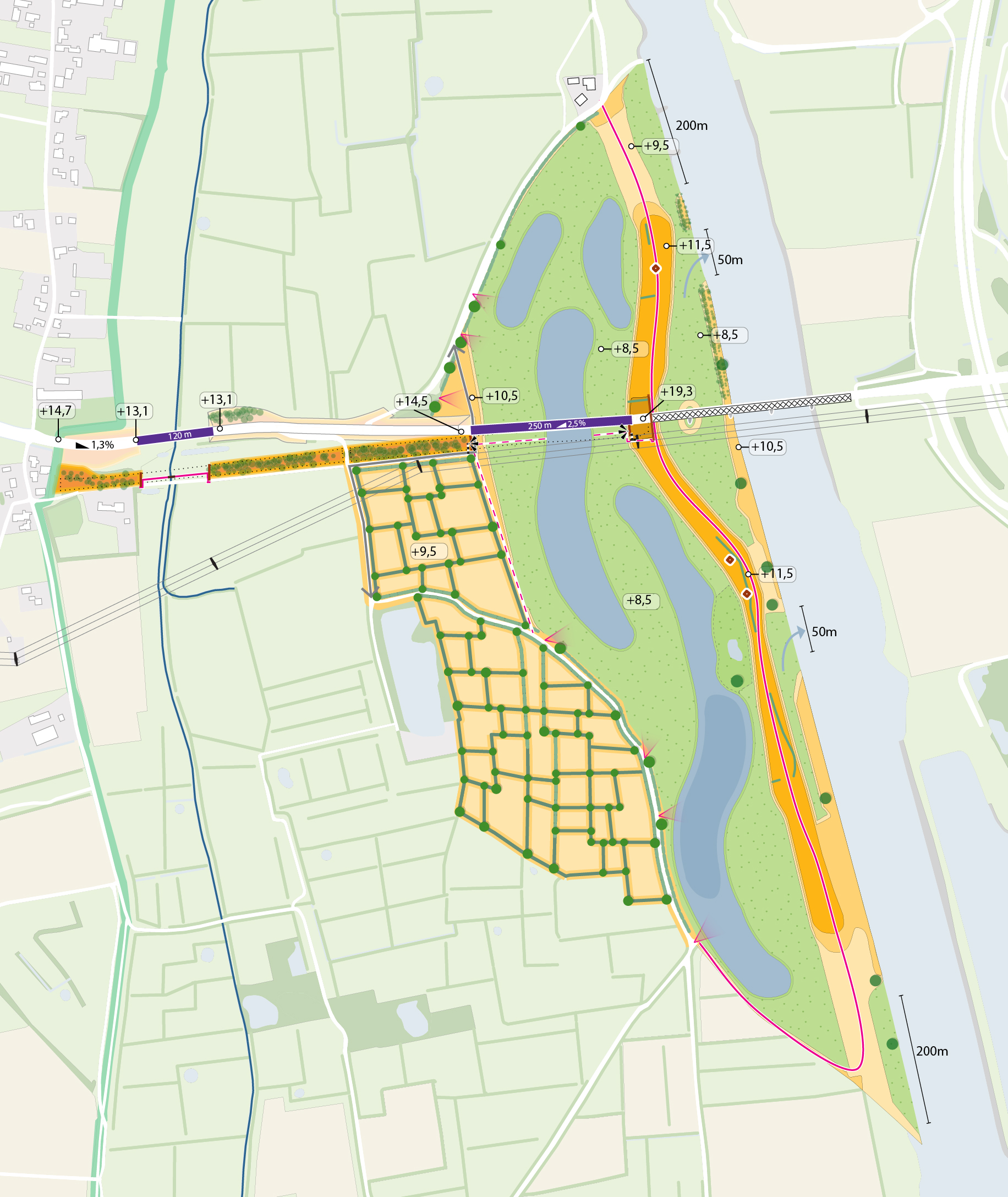 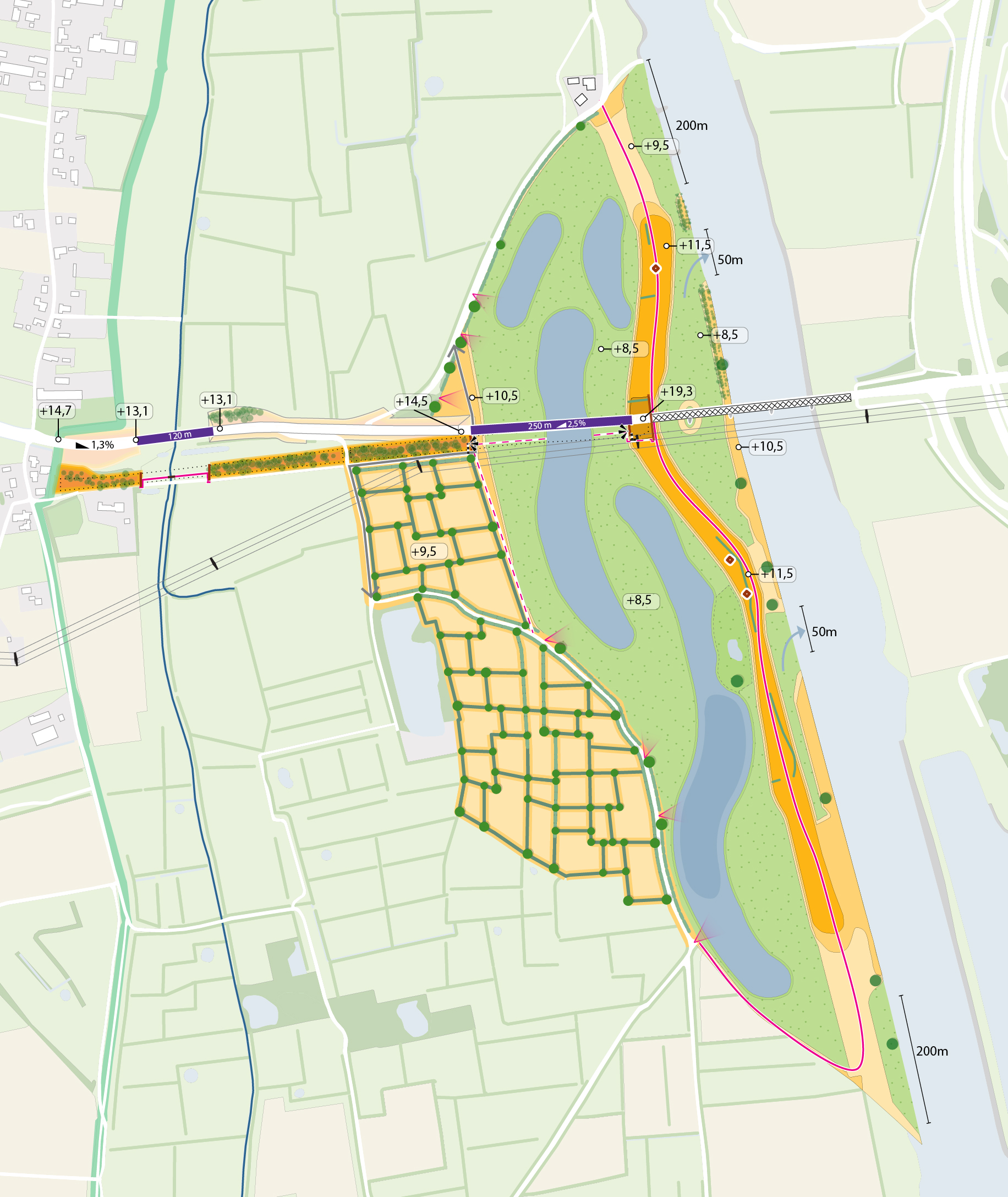 Doorlopend wandelpad door het gebied en fietspad onder nieuwe brug door
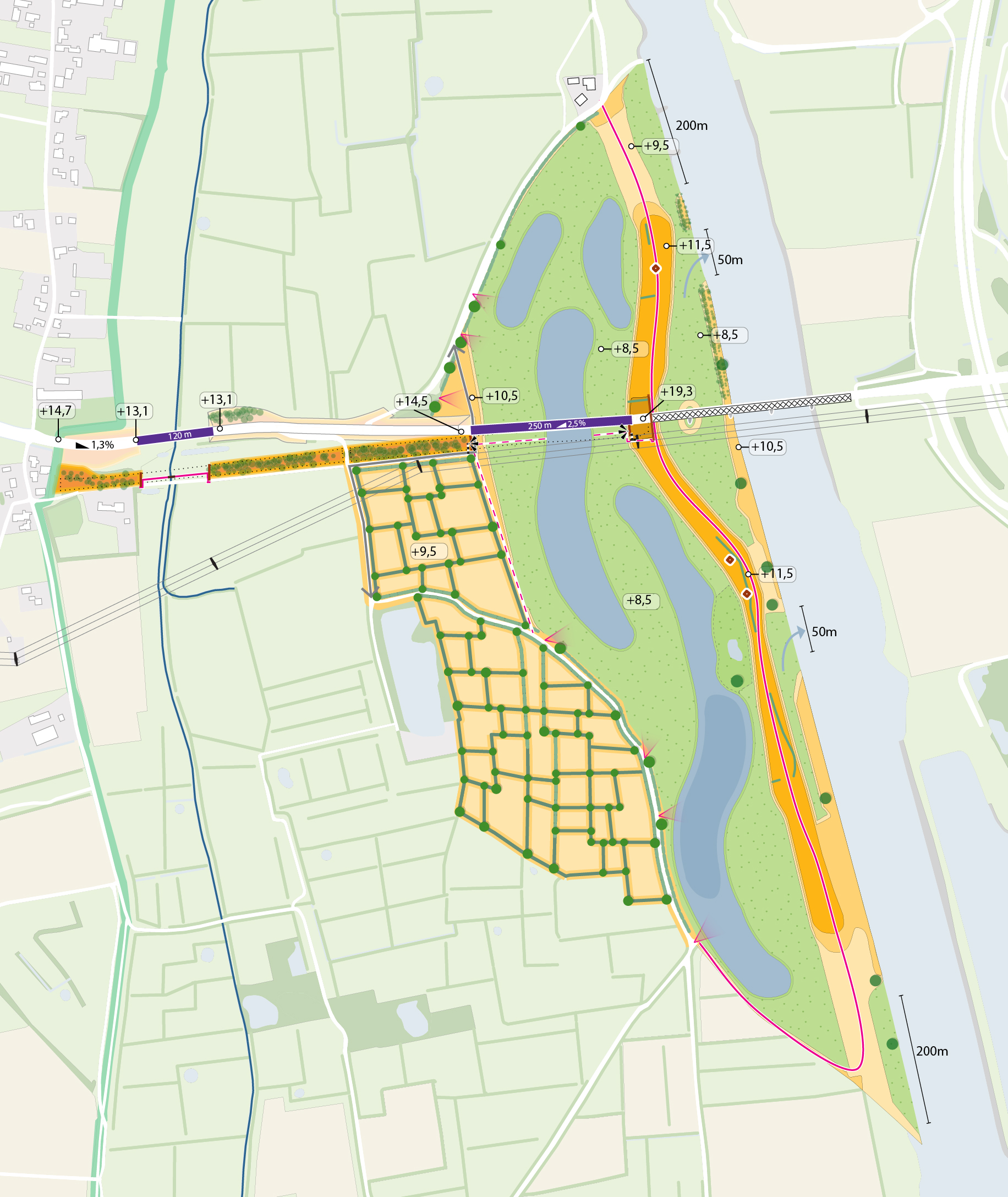 Variant VKA 1
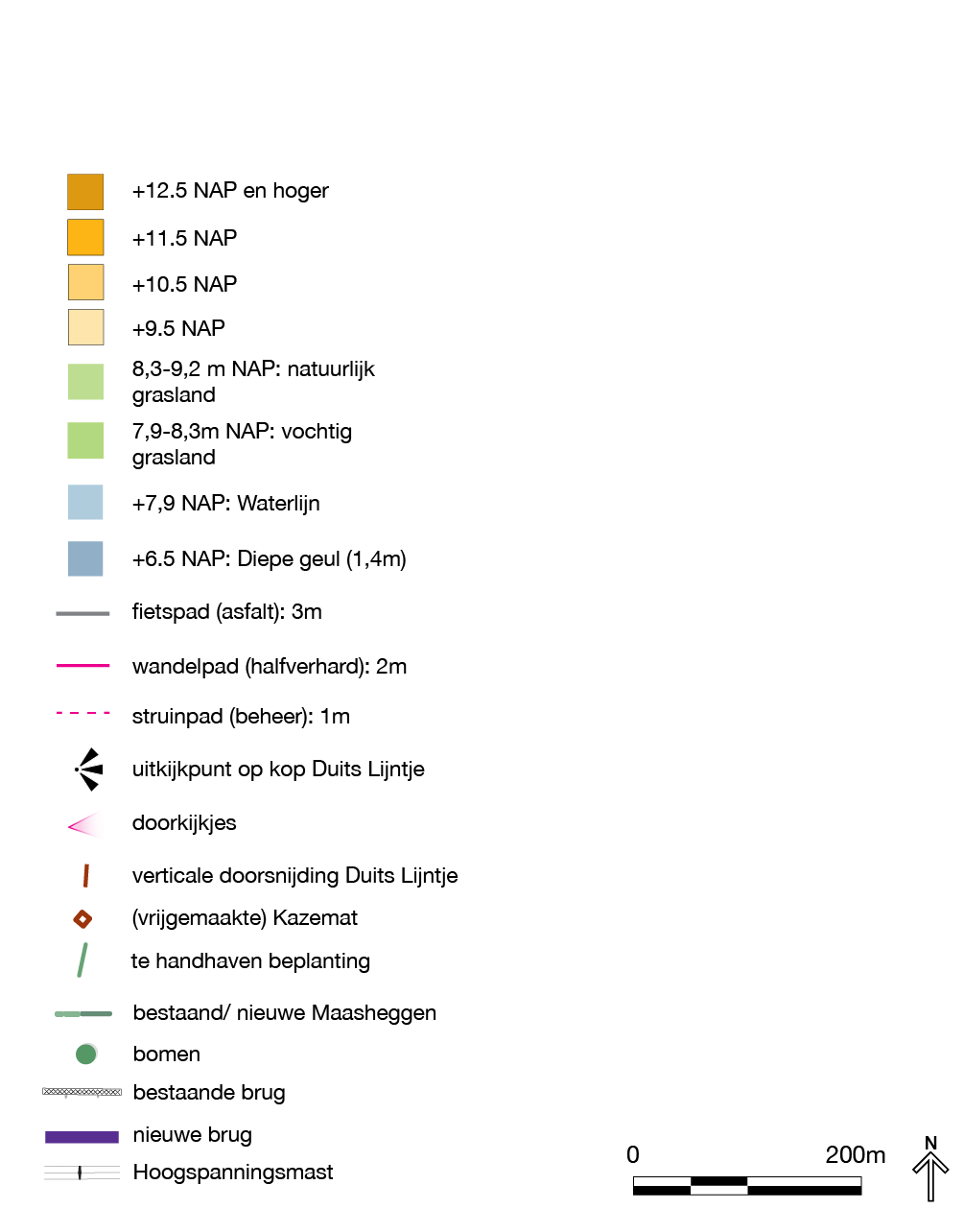 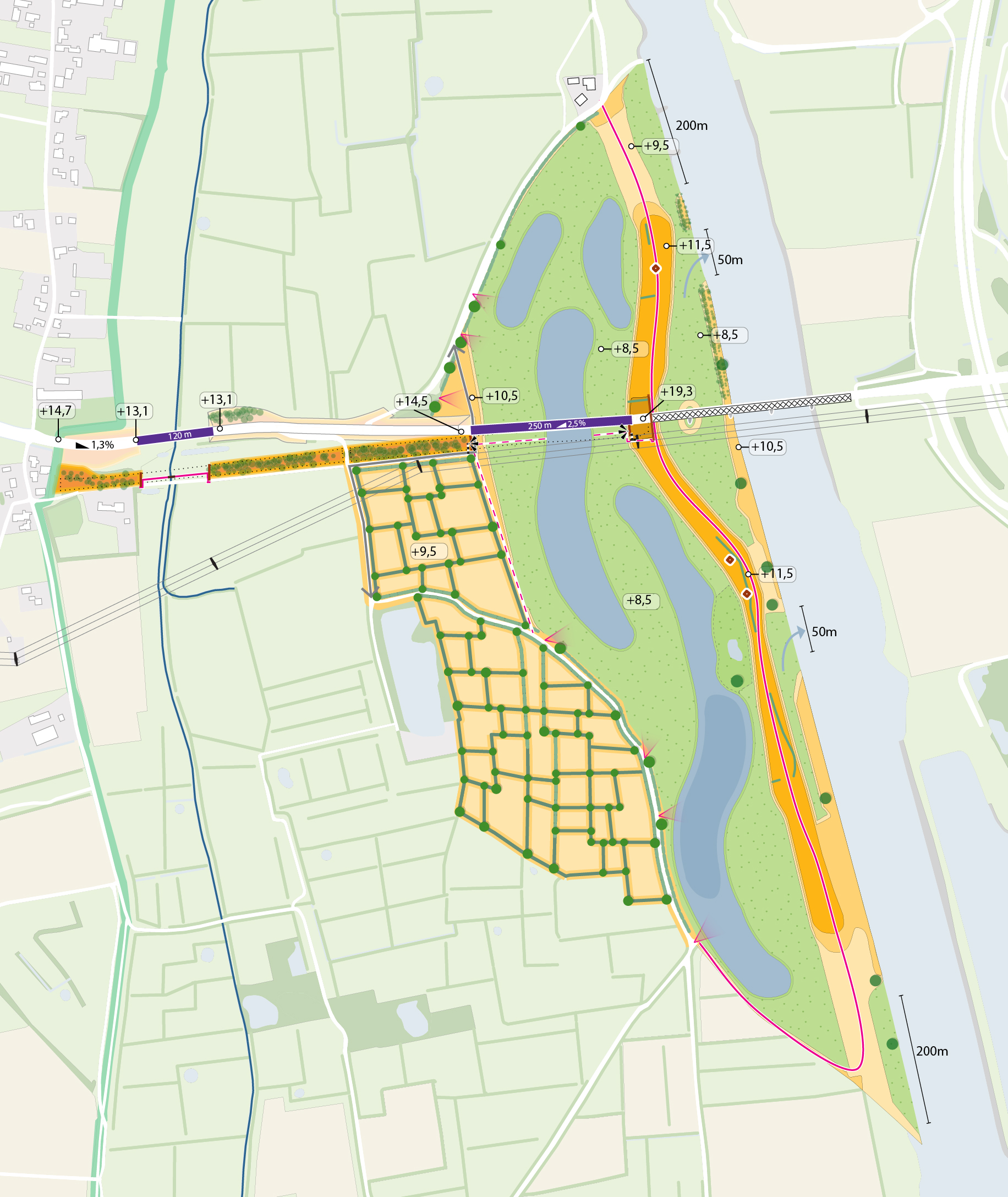 Variant VKA 1: Weerdverlaging
Variant VKA 1: Weerdverlaging > belangrijkste aspecten
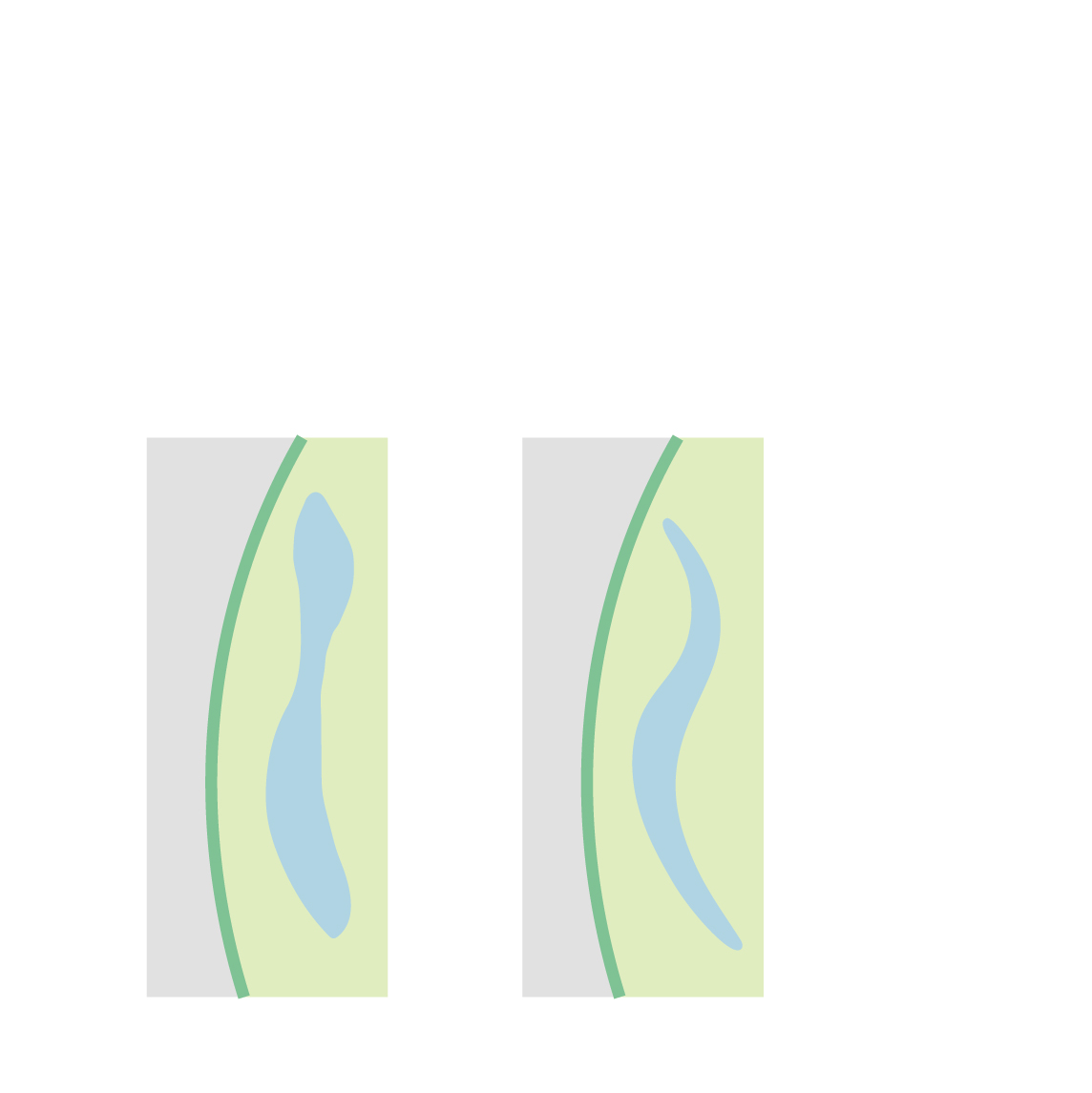 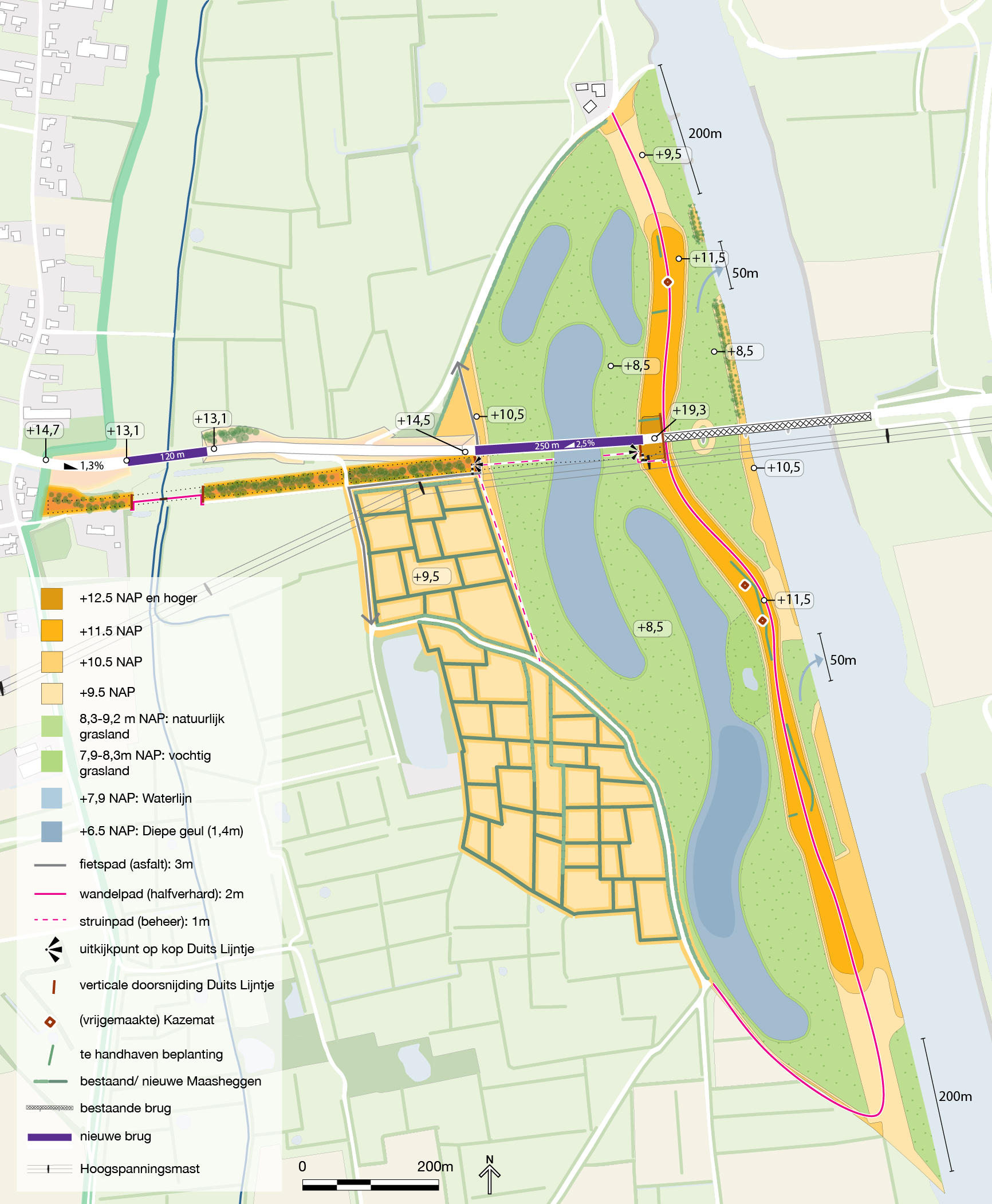 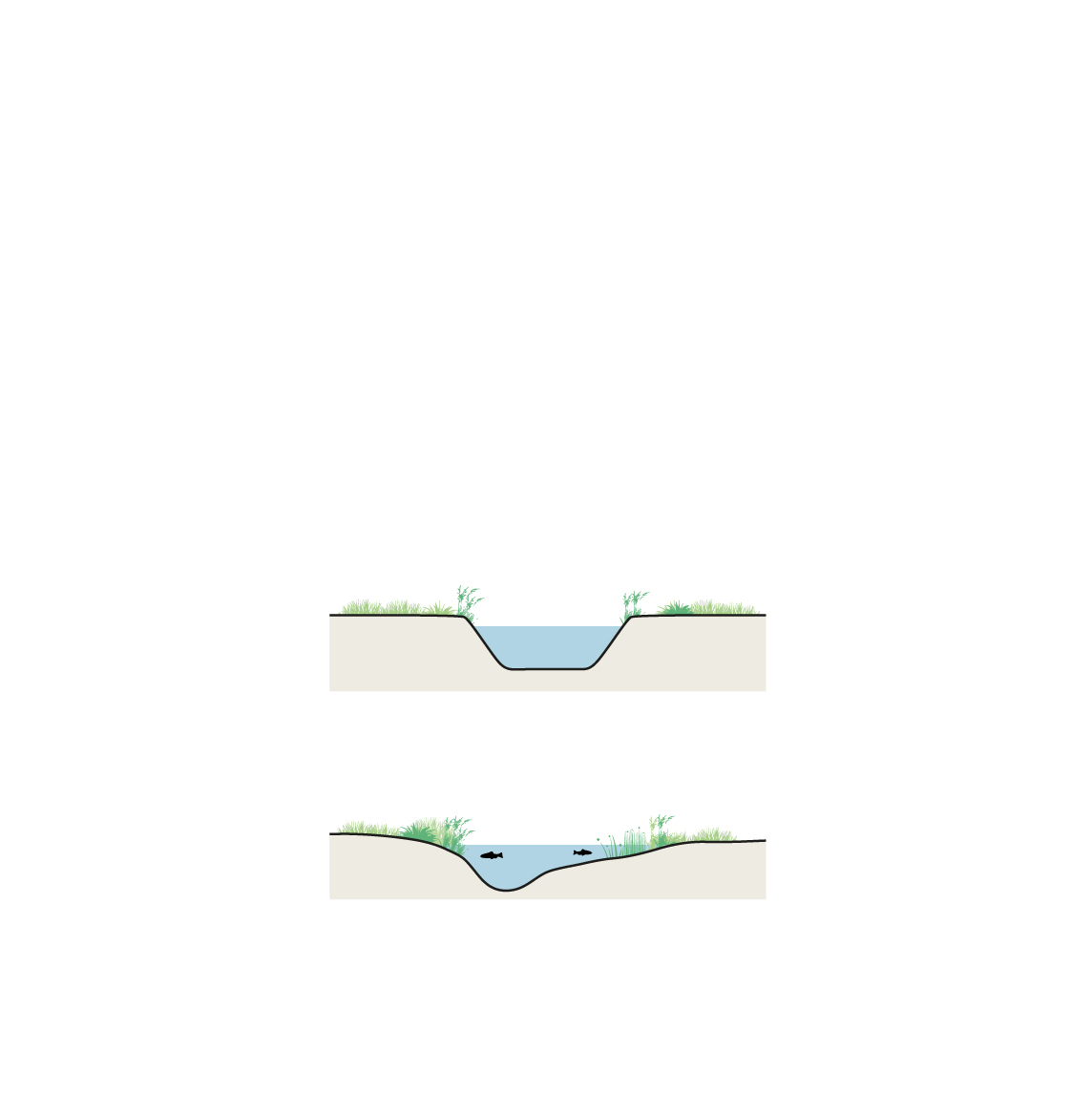 Vormgeving geulen conform VKA verkenning
Rug met uniforme breedte op locatie huidige pad, steile taluds, pad zoveel mogelijk op huidige plek
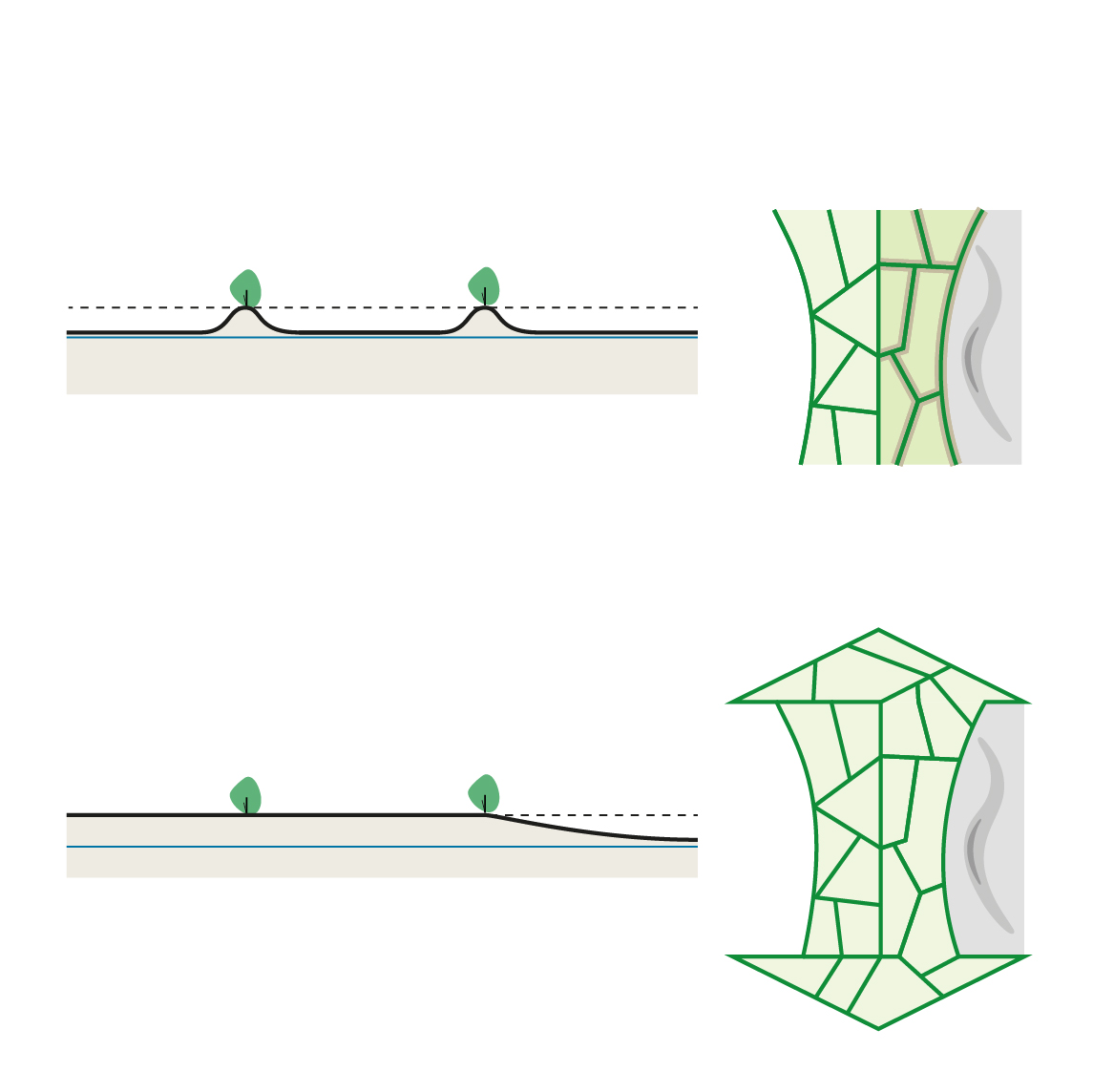 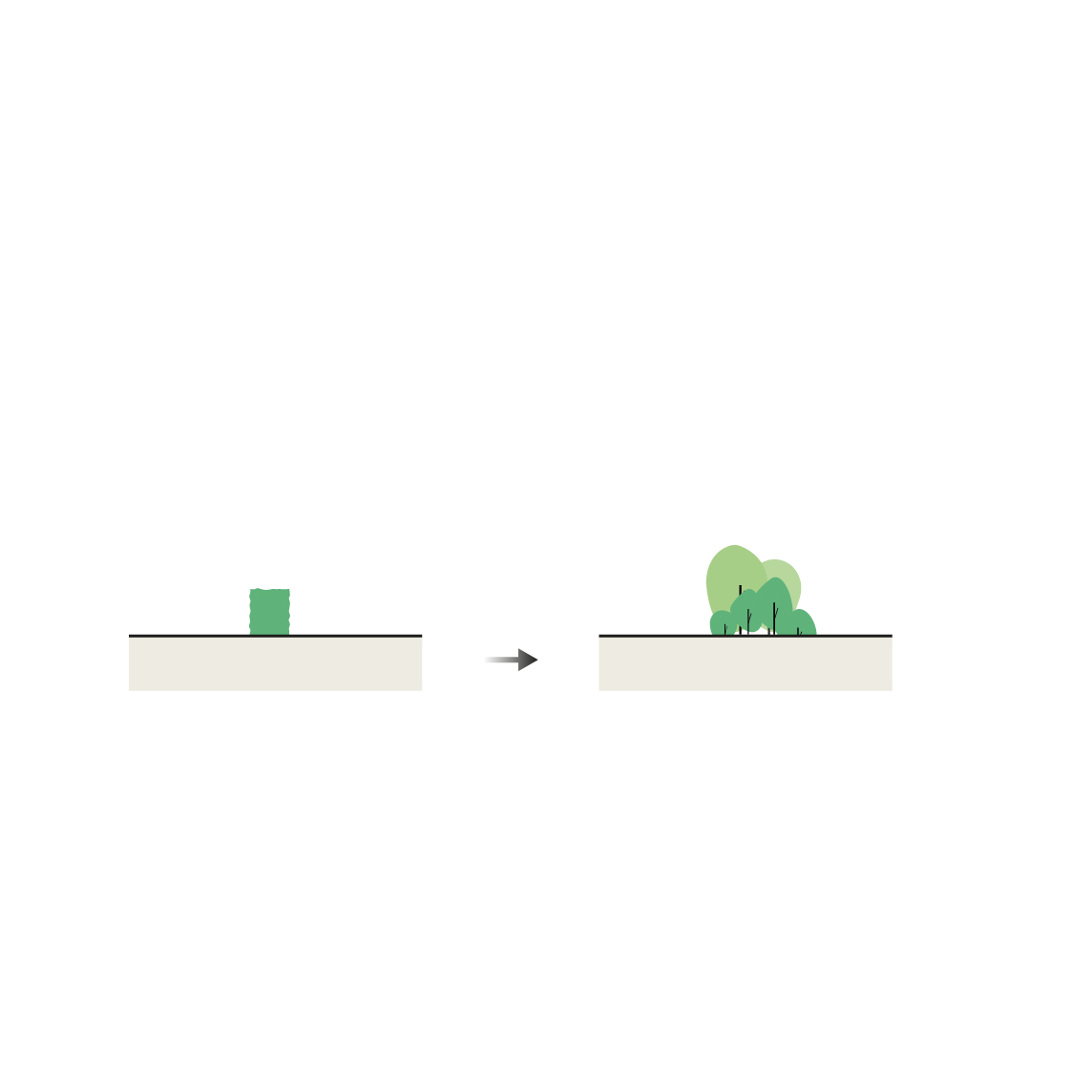 Maasheggen op rug instandhouden waar niet gegraven wordt, kazematten niet vrijmaken
Compensatiegebied Maasheggen aanvullen tot 9,5m NAP met walletjes op 10,5m NAP
Variant VKA 1: Weg & brug
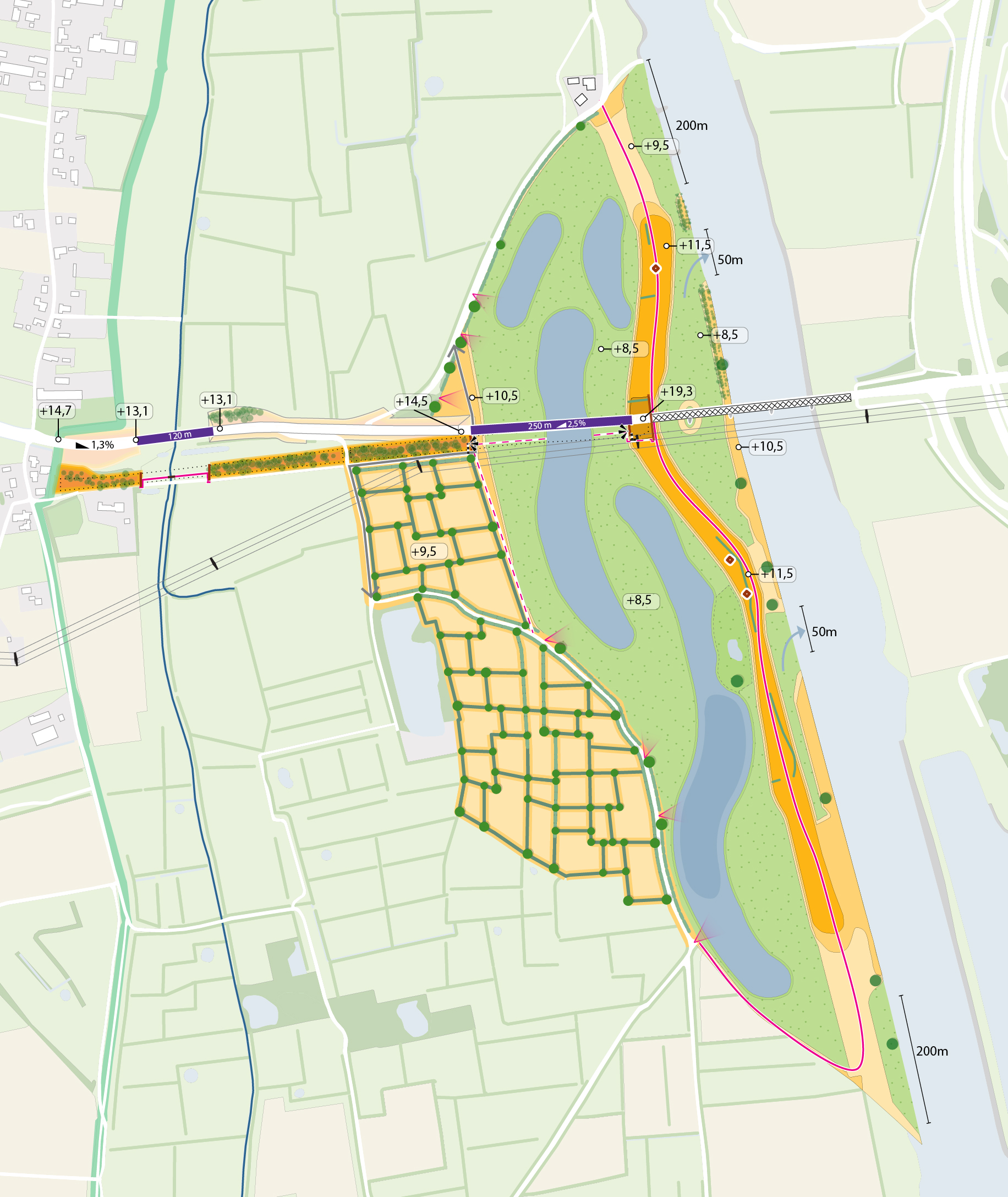 Variant VKA 1: Weg & brug > belangrijkste aspecten
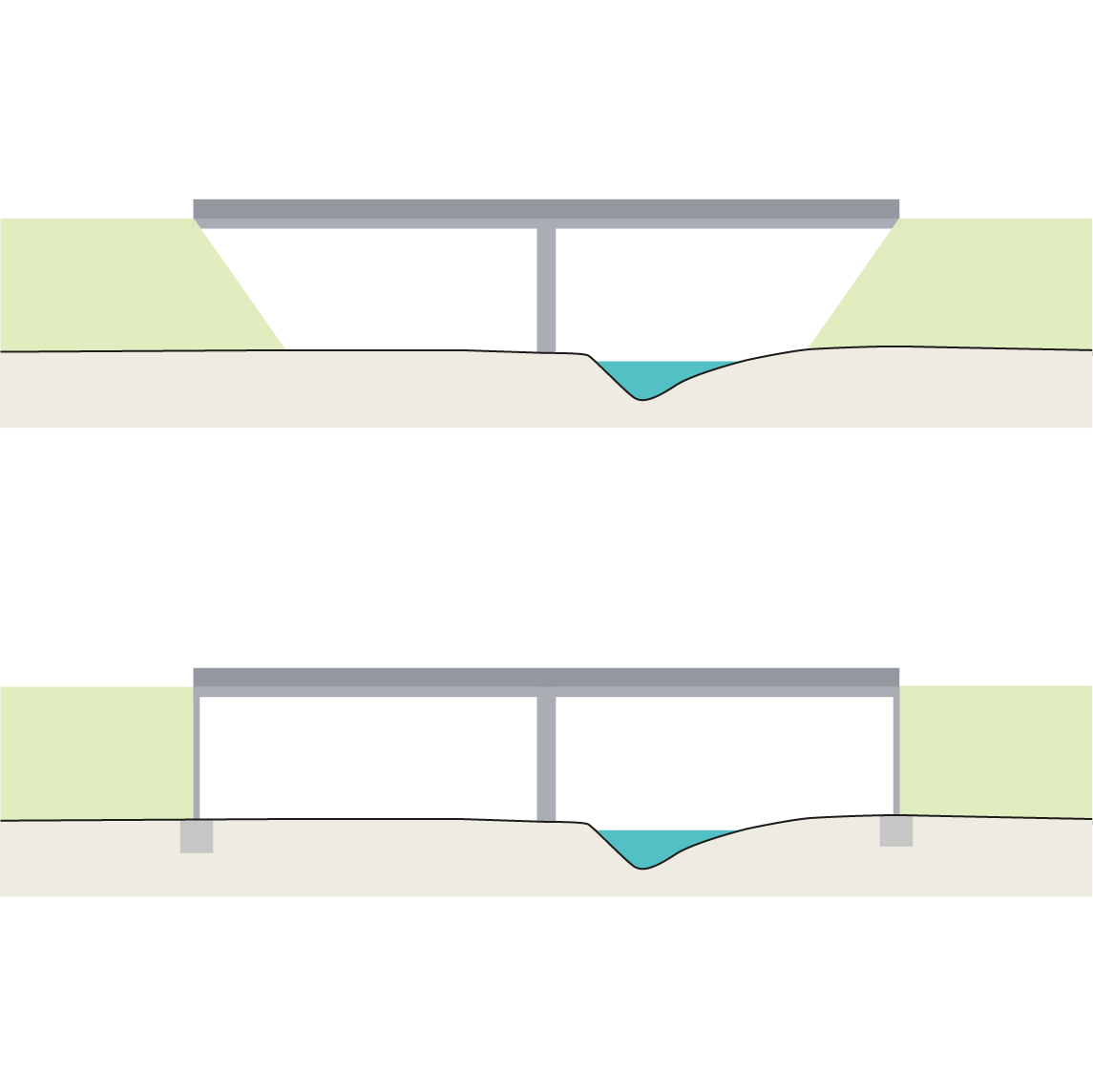 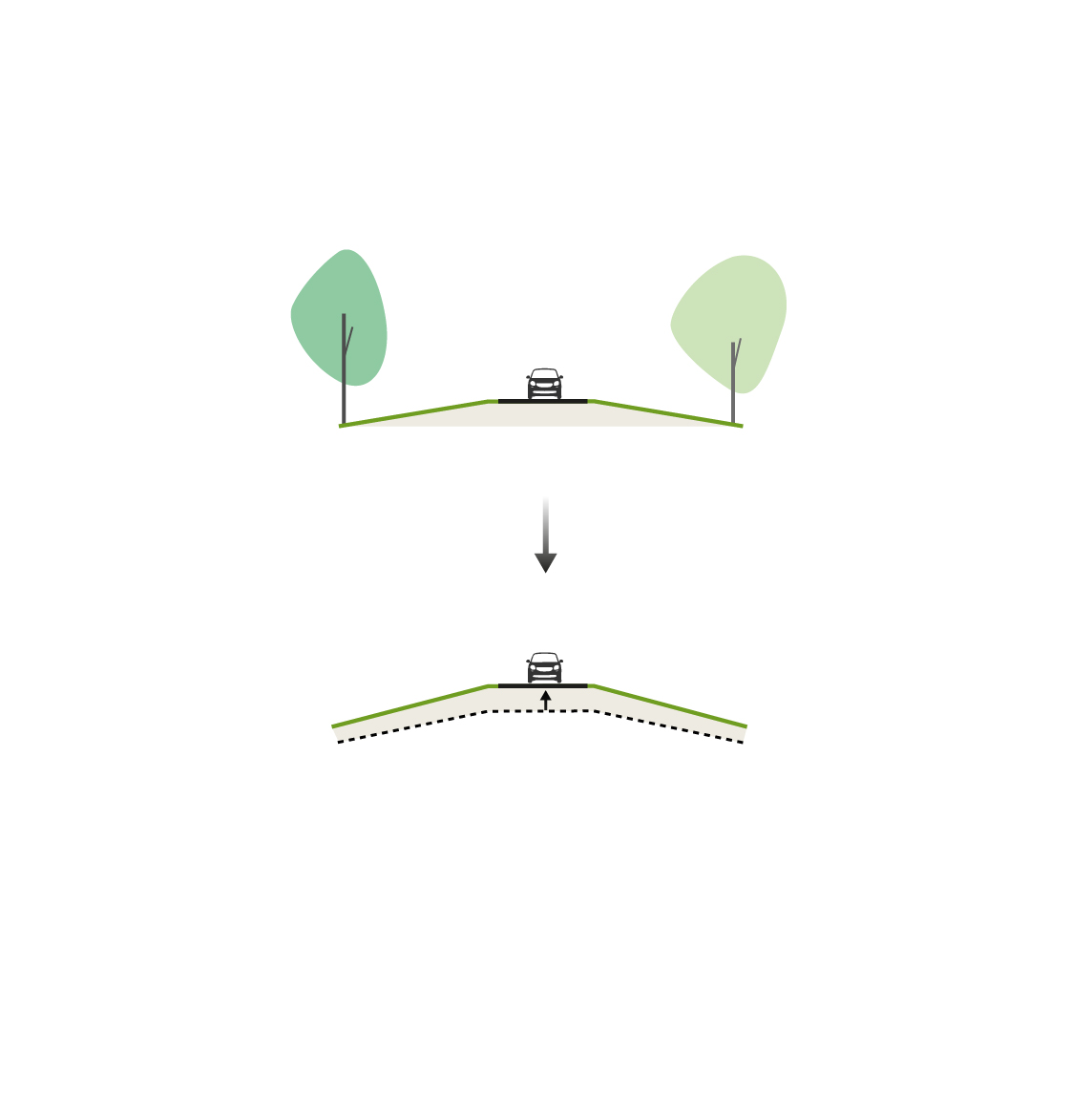 Huidige hoogte grondlichaam en lage brugligging Viltse Graaf (1,5m onderdoorgang)
Landhoofd bruggen​: steil talud 1:2
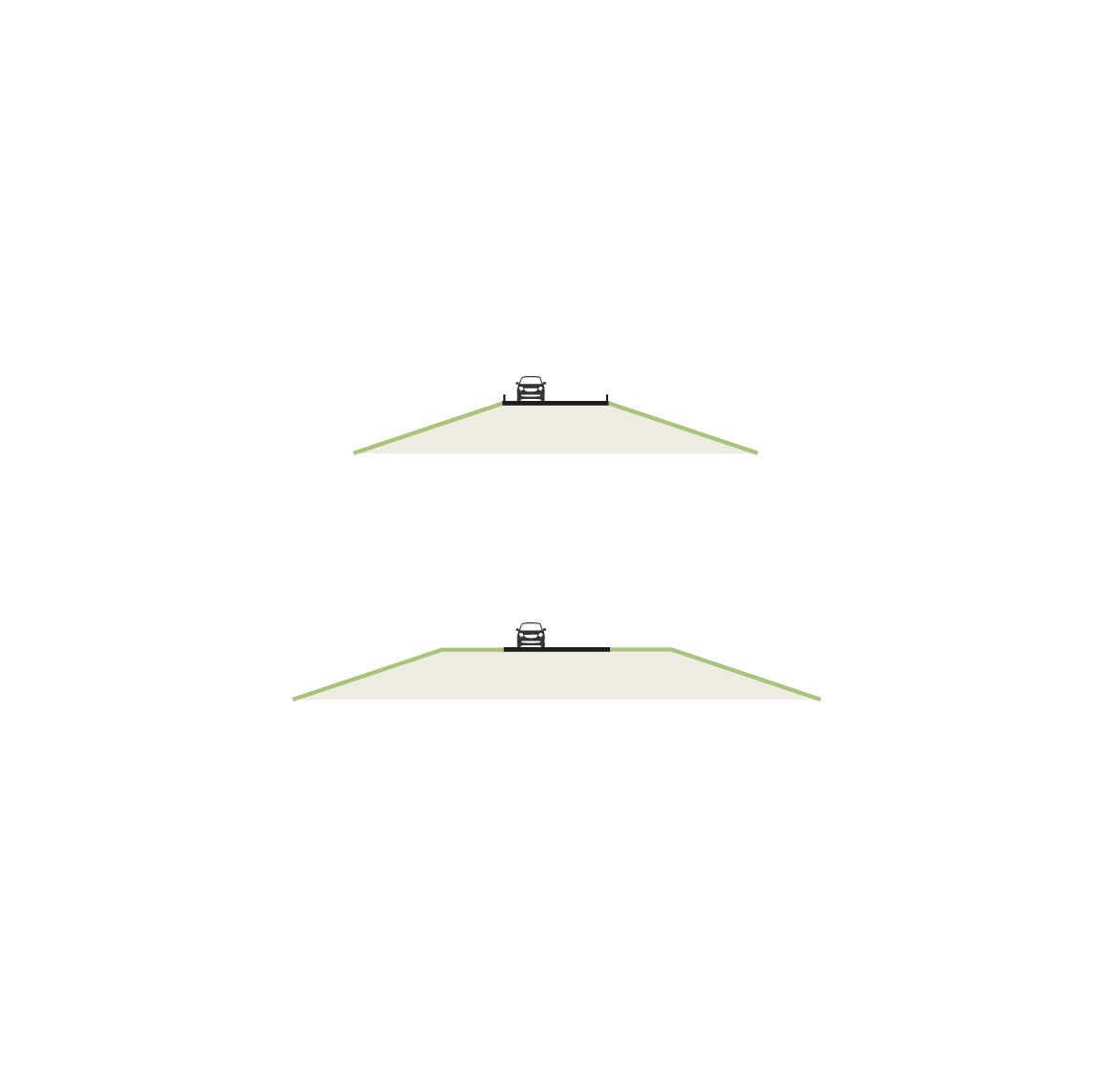 Smal grondlichaam met geleiderails
Variant VKA 1: Weg & brug
Landhoofden met steile taluds
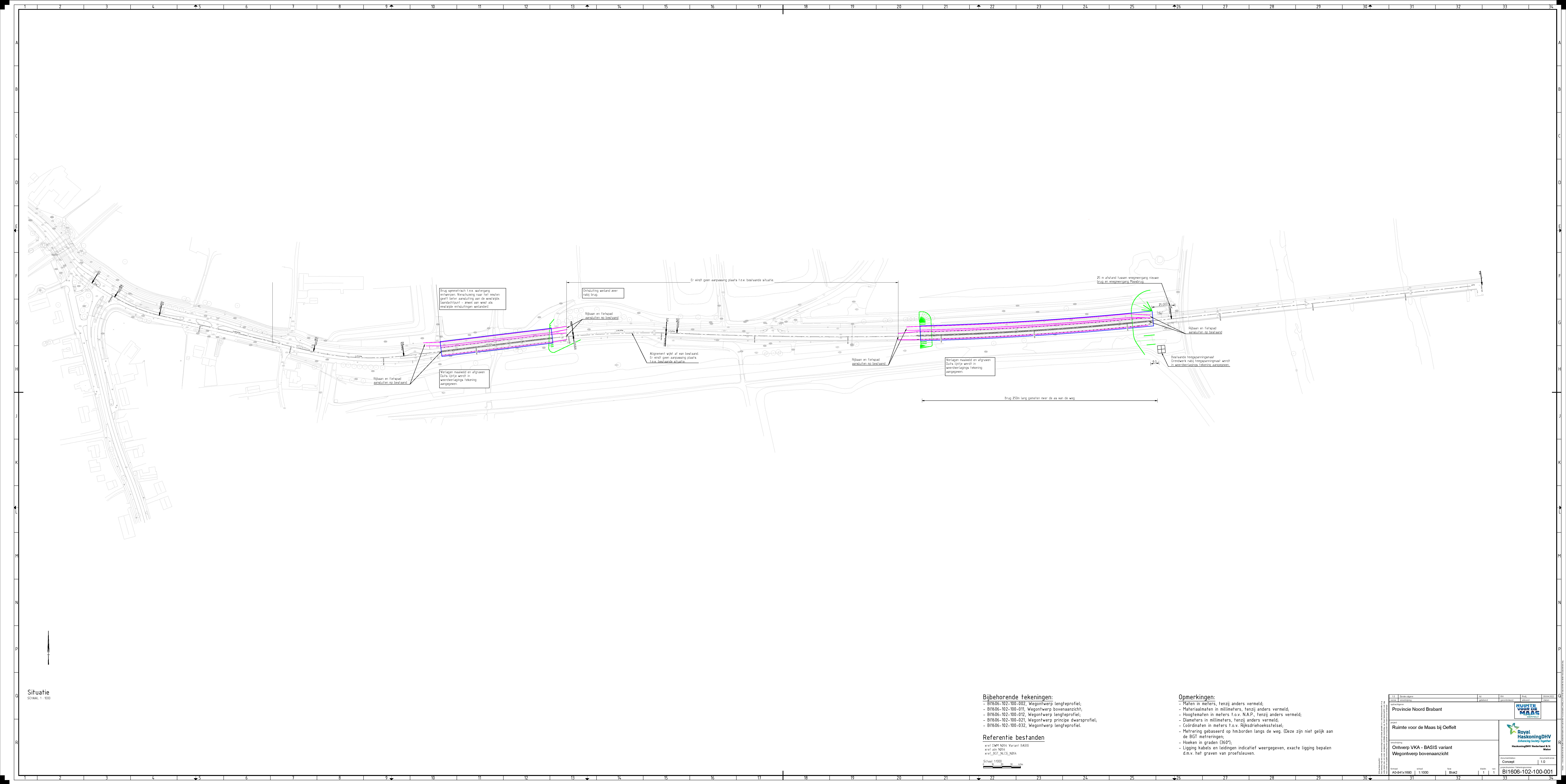 Lage brug 
Viltse Graaf
Wegtalud op huidige hoogte
Opening meer naar het oosten>
25m landhoofd
Variant VKA 1: Duits Lijntje
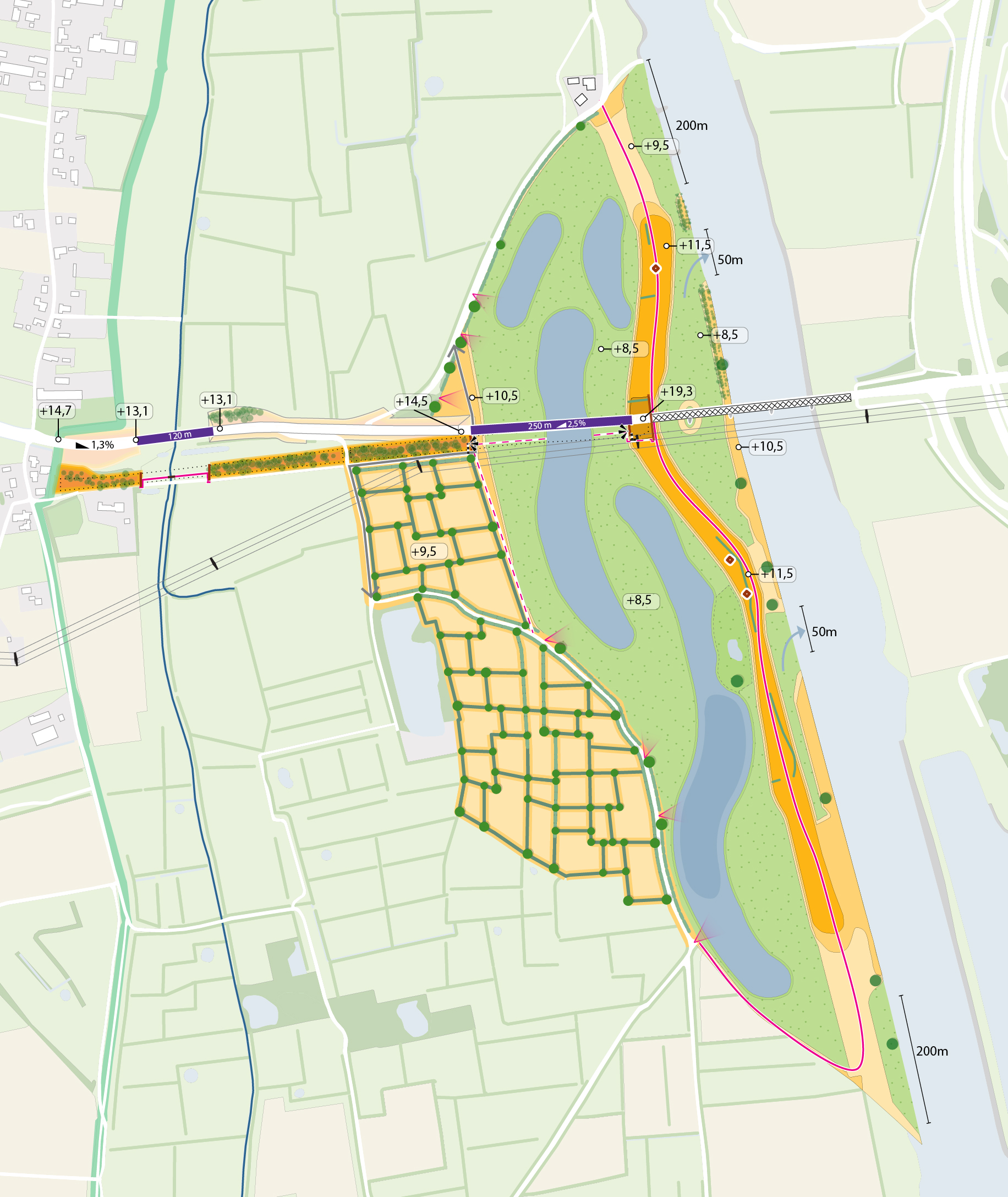 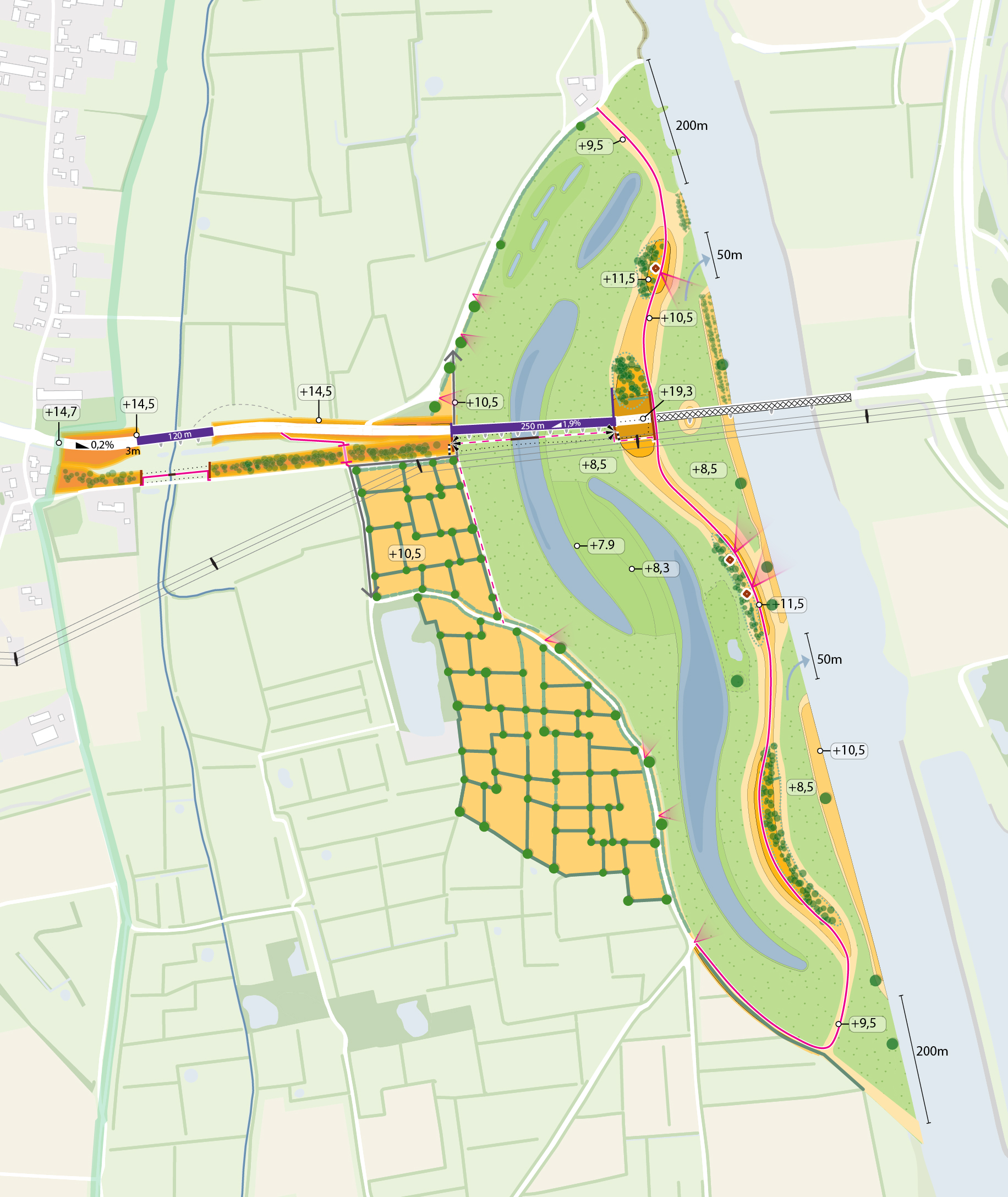 Variant VKA 2
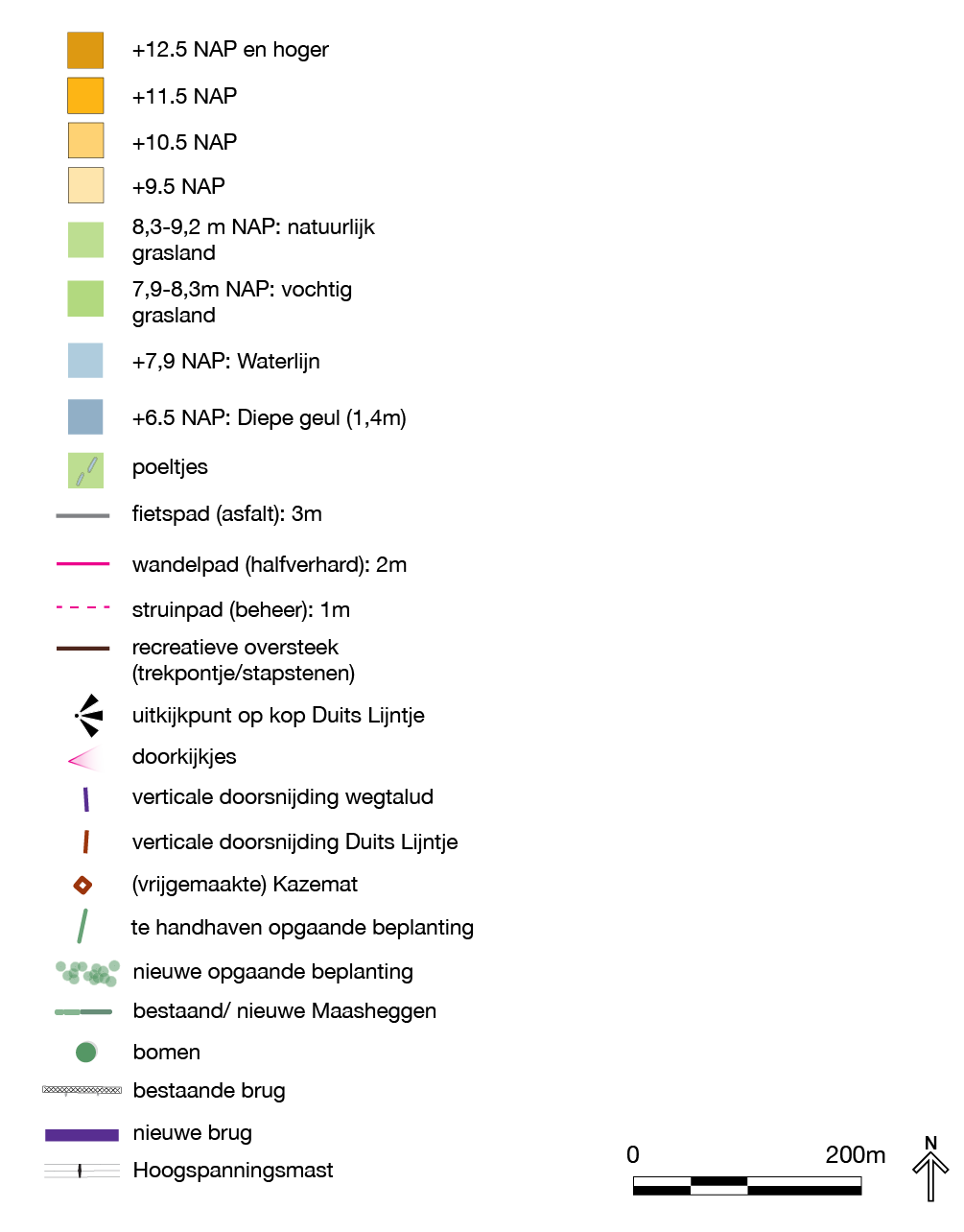 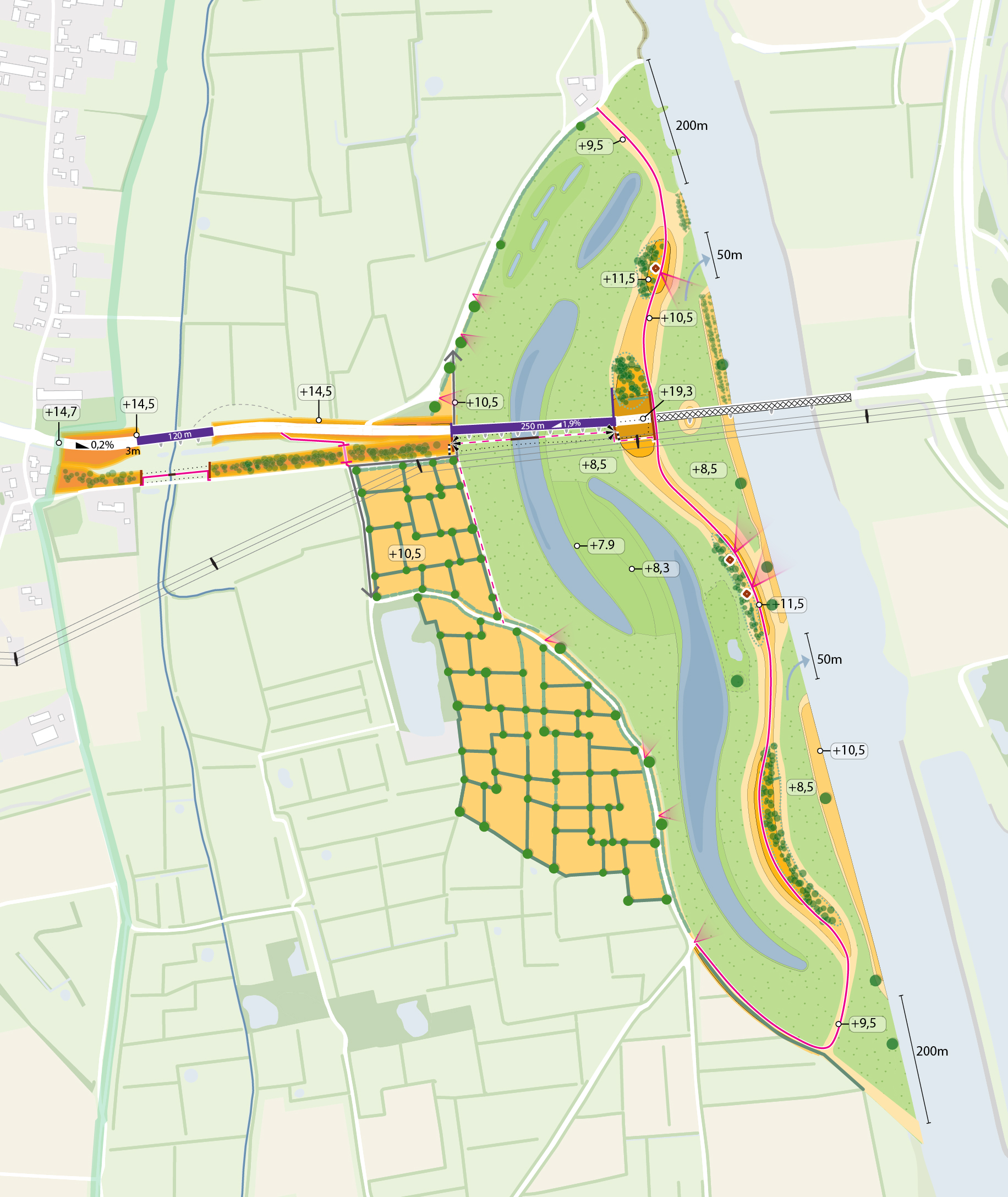 Variant VKA 2: Weerdverlaging
Variant VKA 2: Weerdverlaging > belangrijkste aspecten
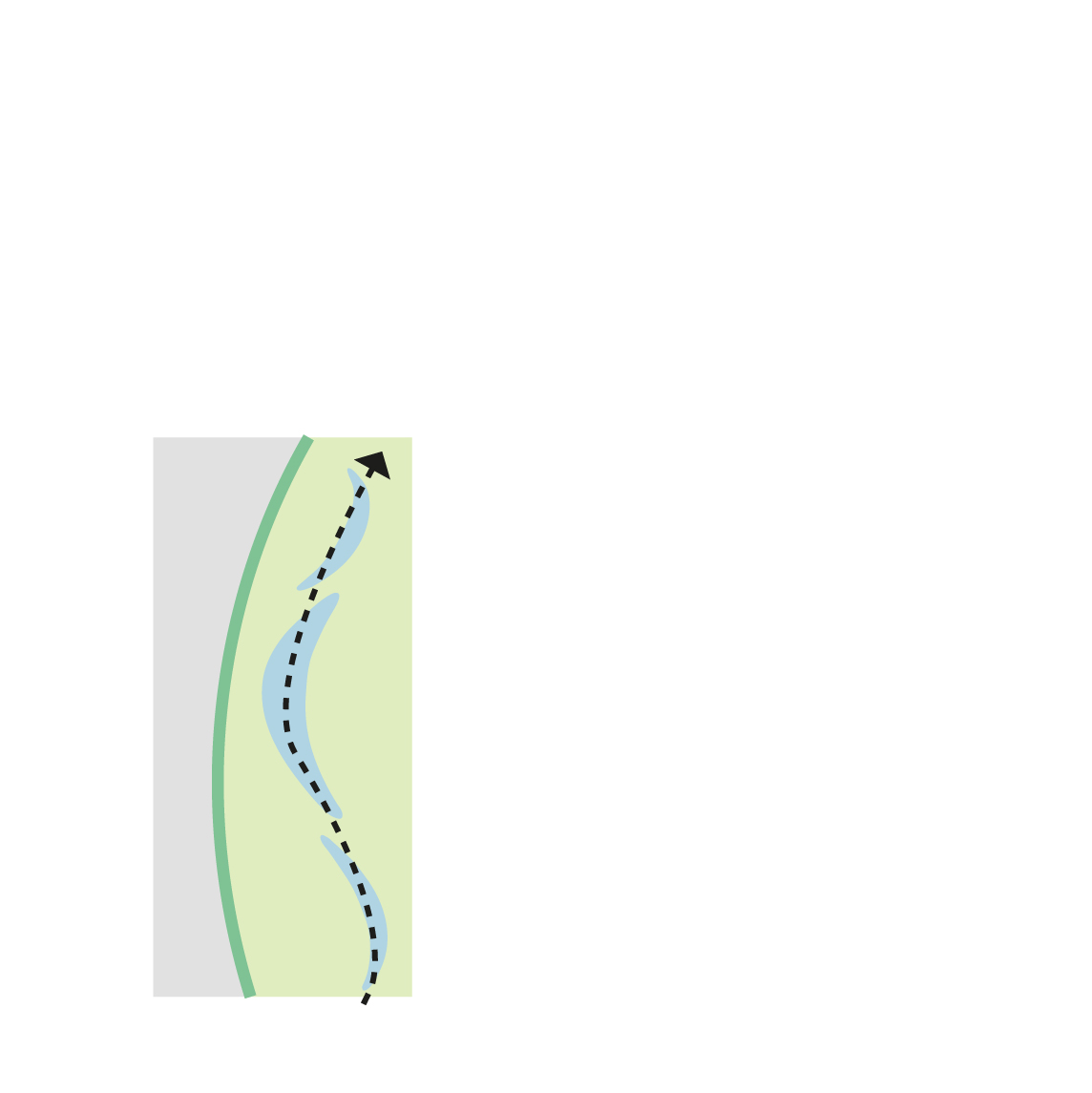 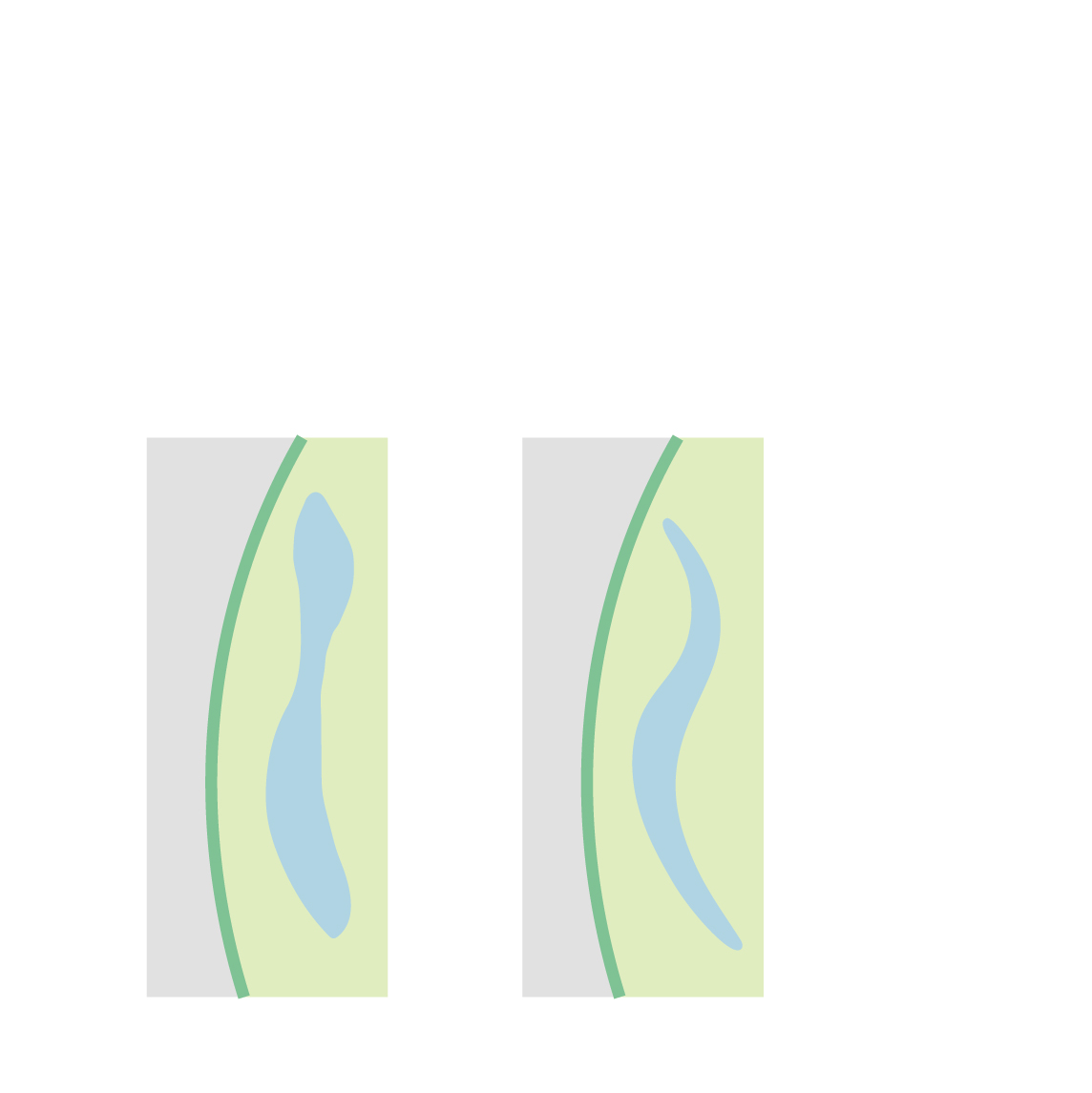 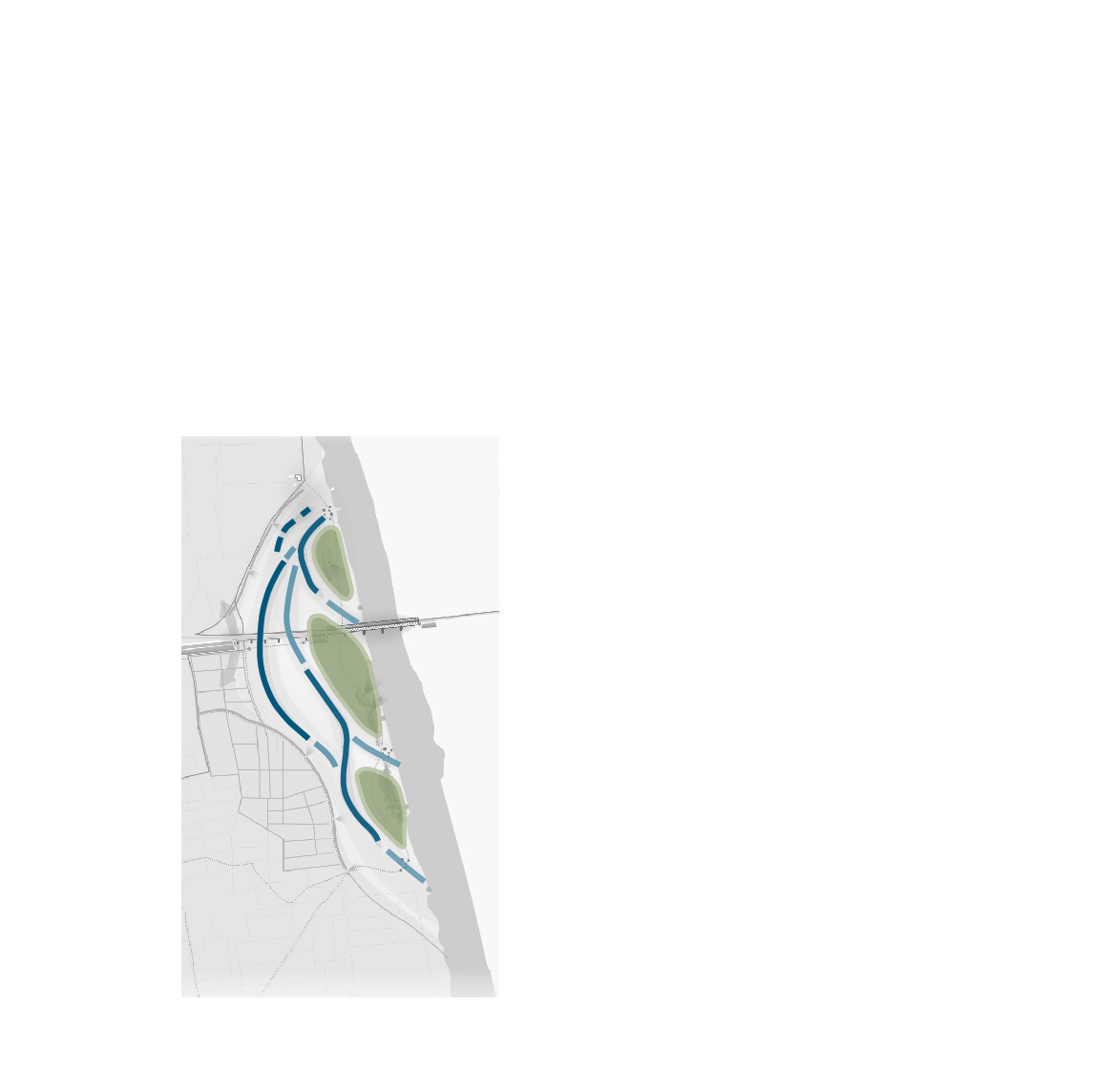 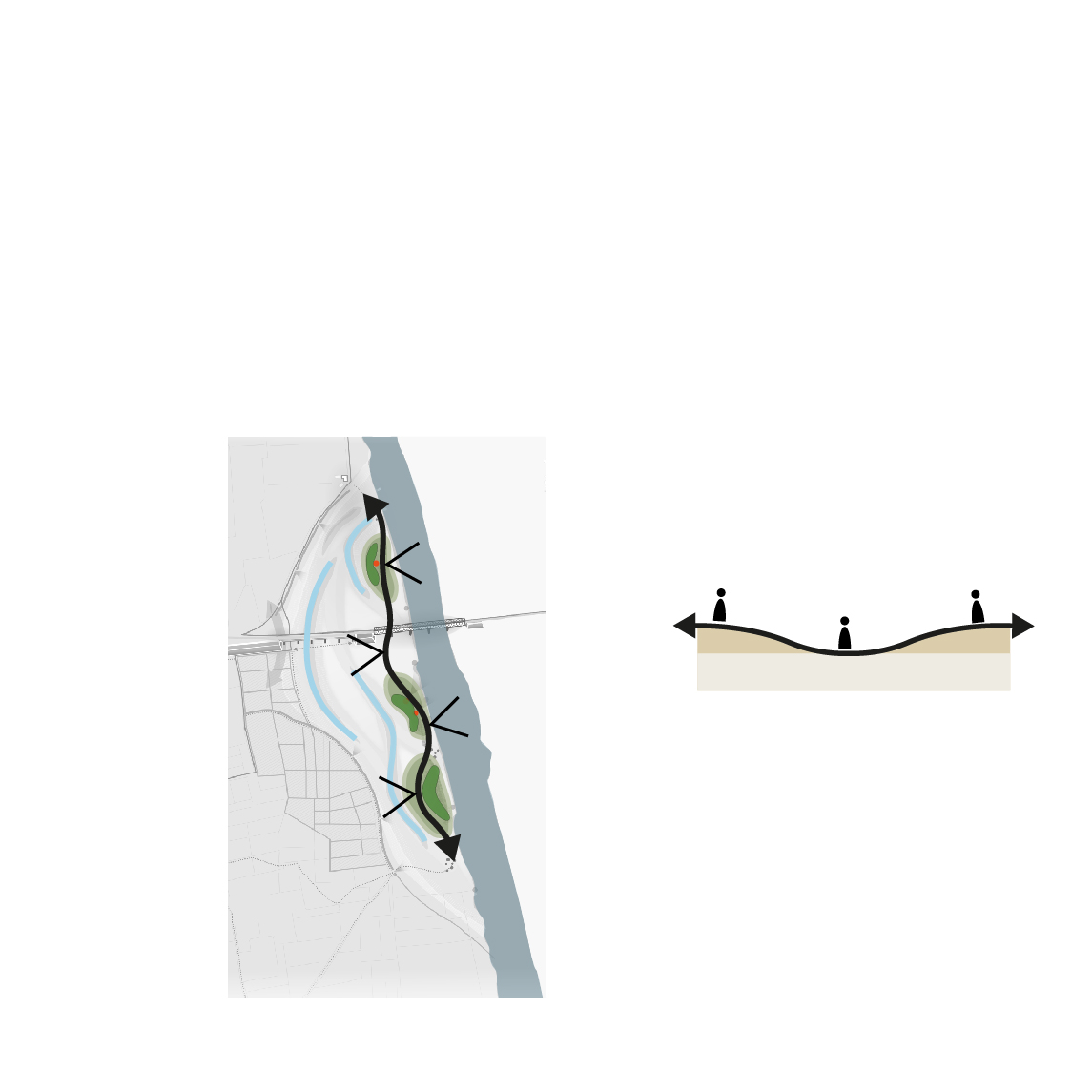 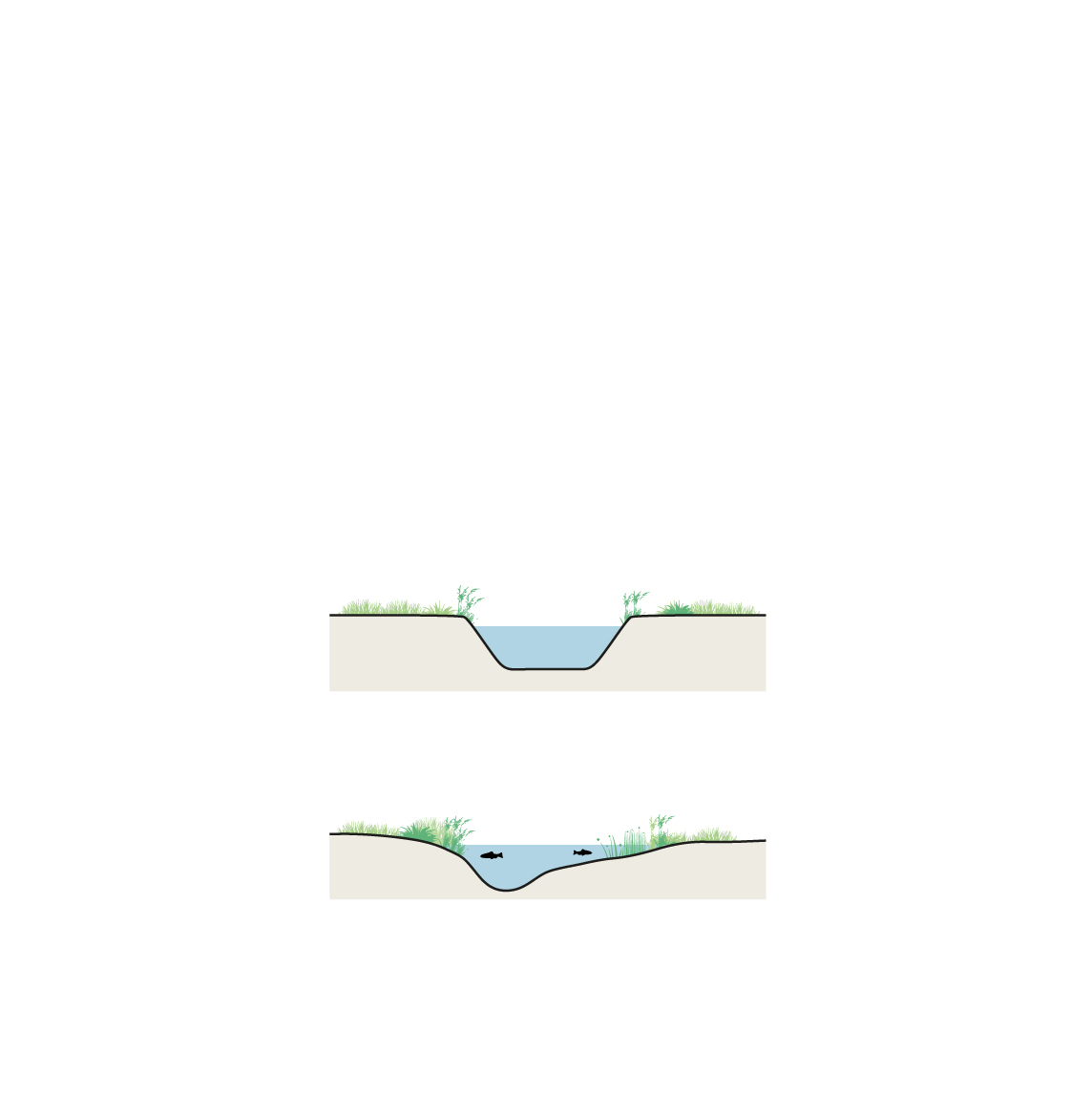 Vloeiende en natuurlijke vormgeving geulen met steile en flauwe oevers
Gevarieerde en in samenhang met geulen vormgegeven rug
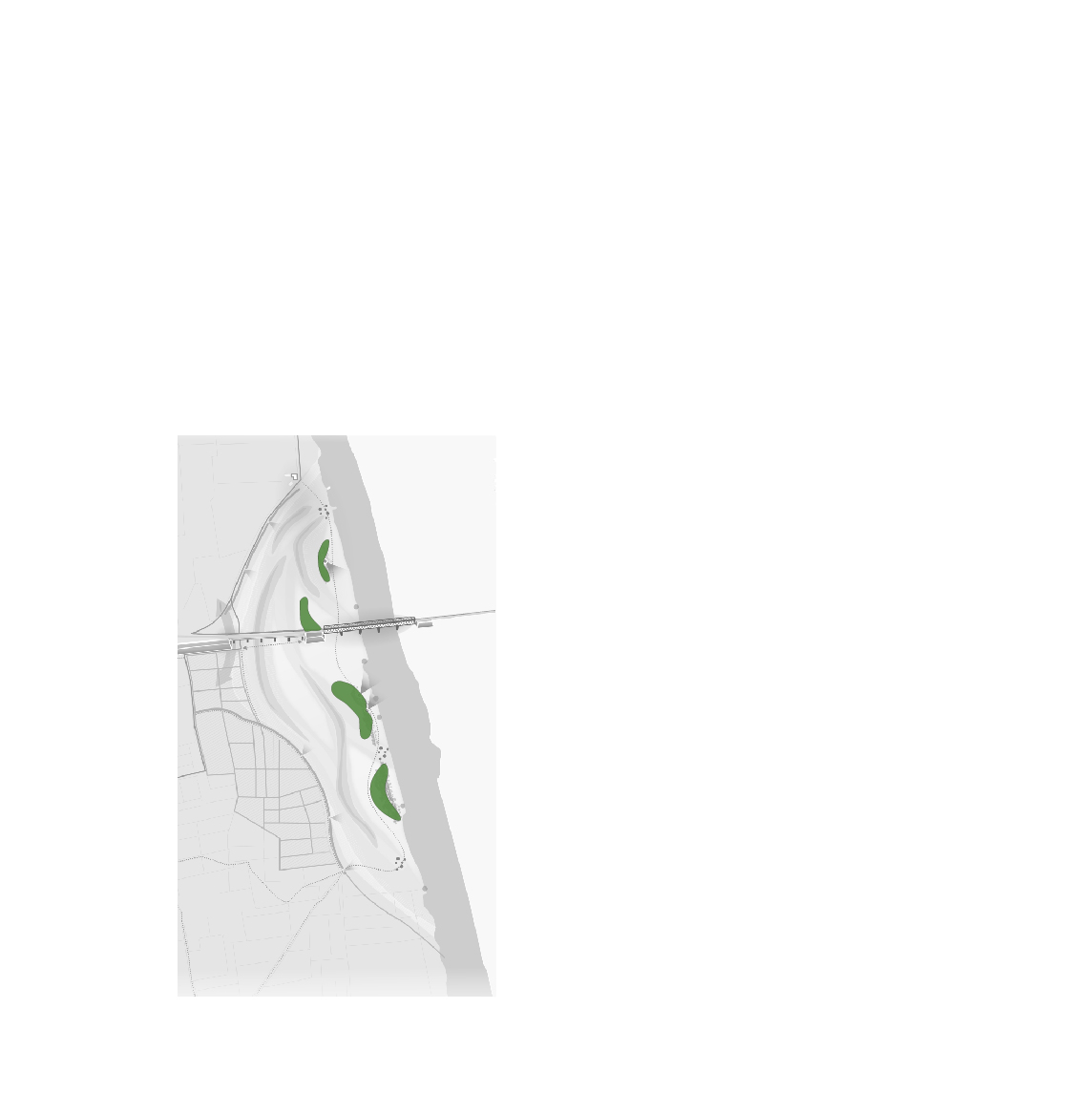 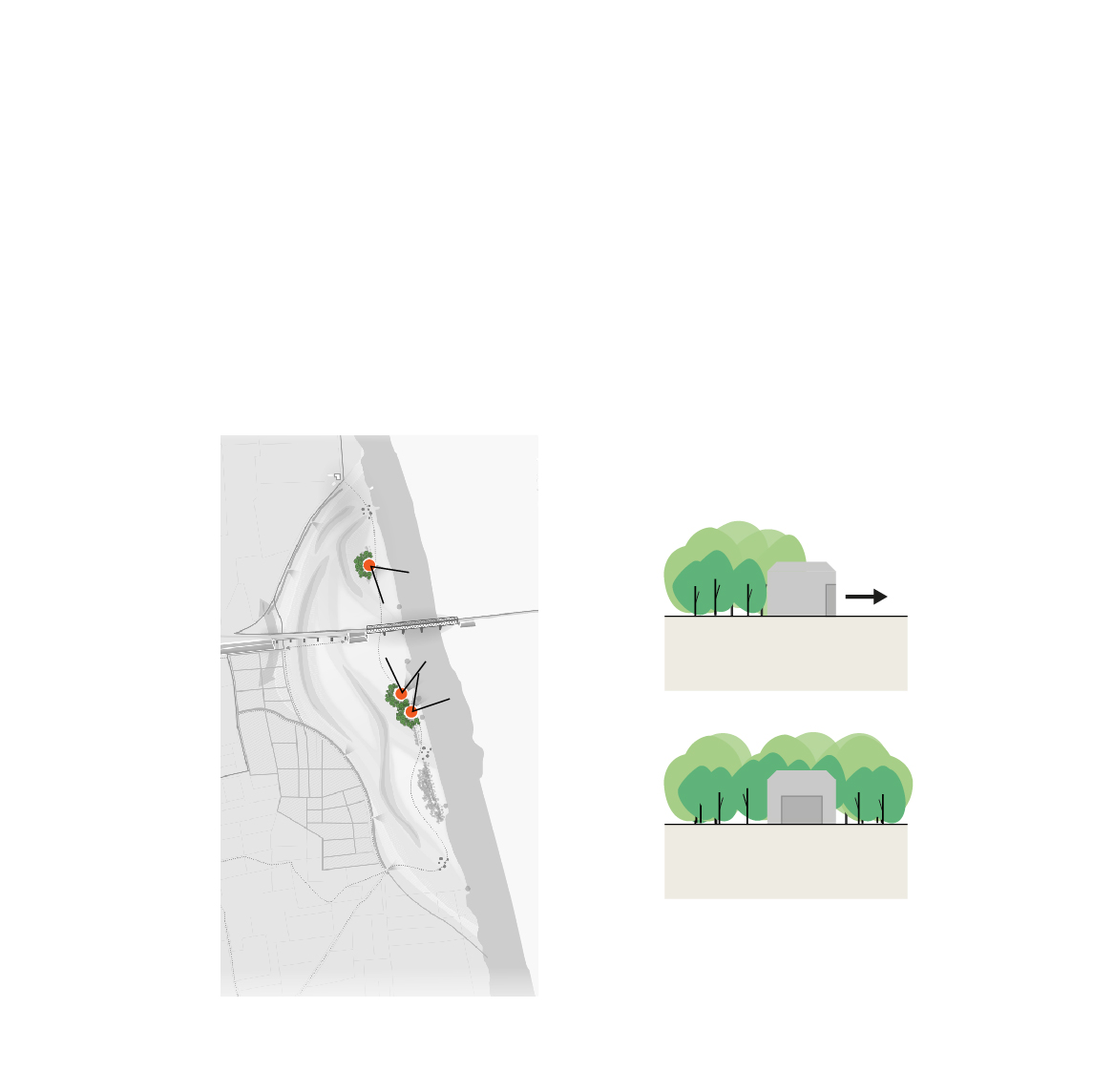 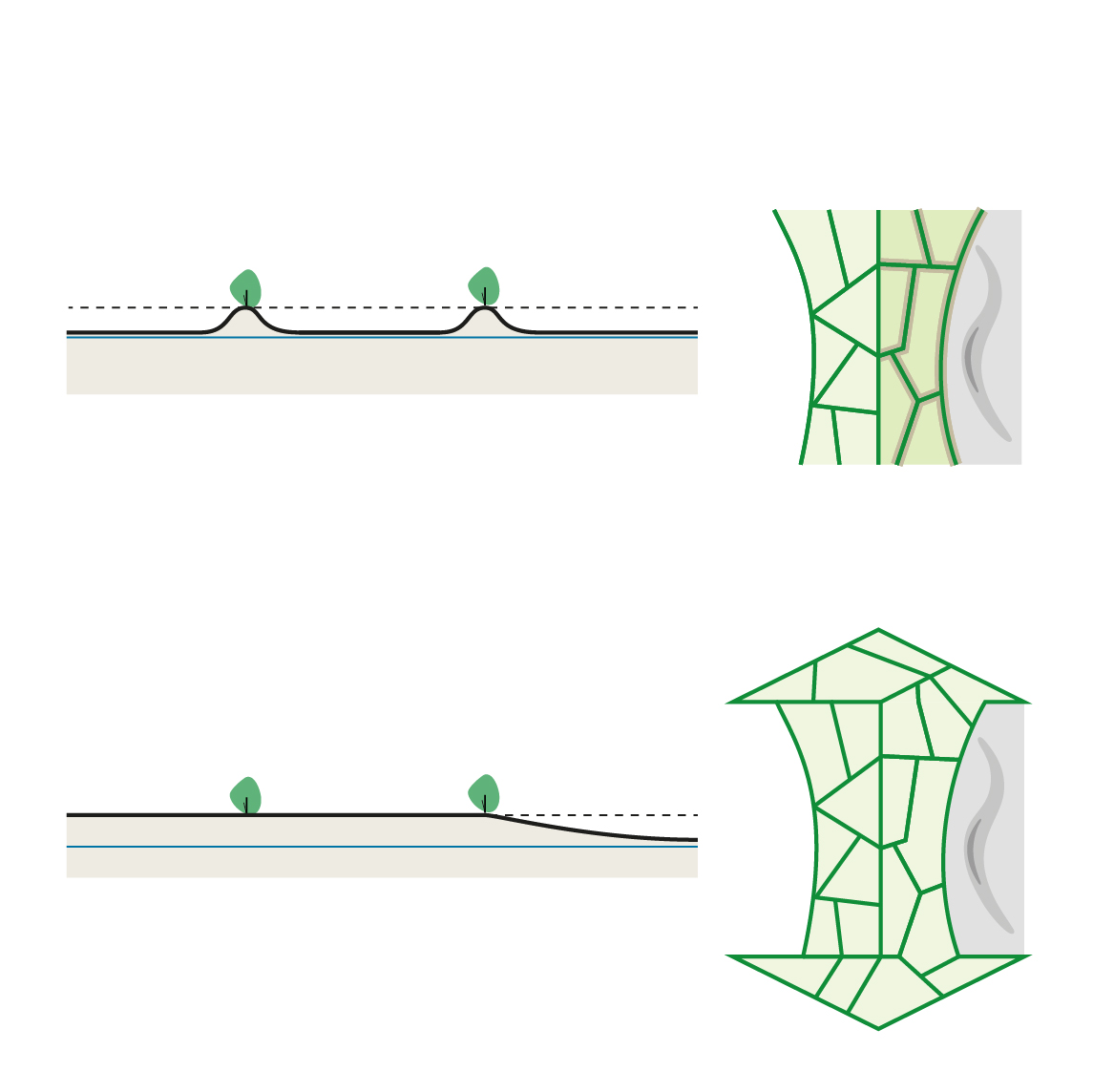 Beplanting op rug omvormen tot natuurlijke begroeiing, vrijmaken kazematten en oriëntatie op Maasbrug terubrengen
Compensatiegebied Maasheggen aanvullen tot 10,5m NAP
Variant VKA 2: Weg & brug
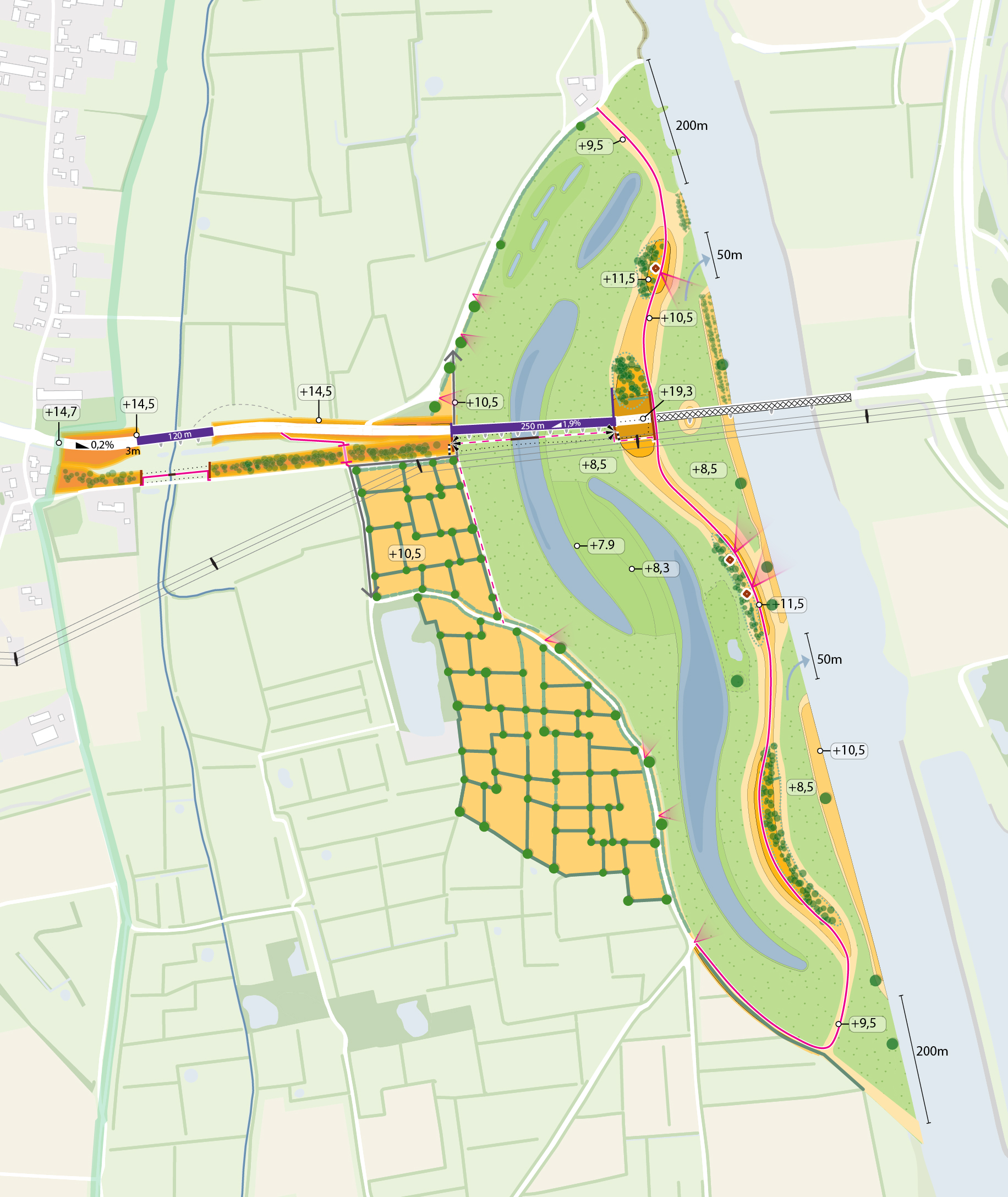 Variant VKA 2: Weg & brug > belangrijkste aspecten
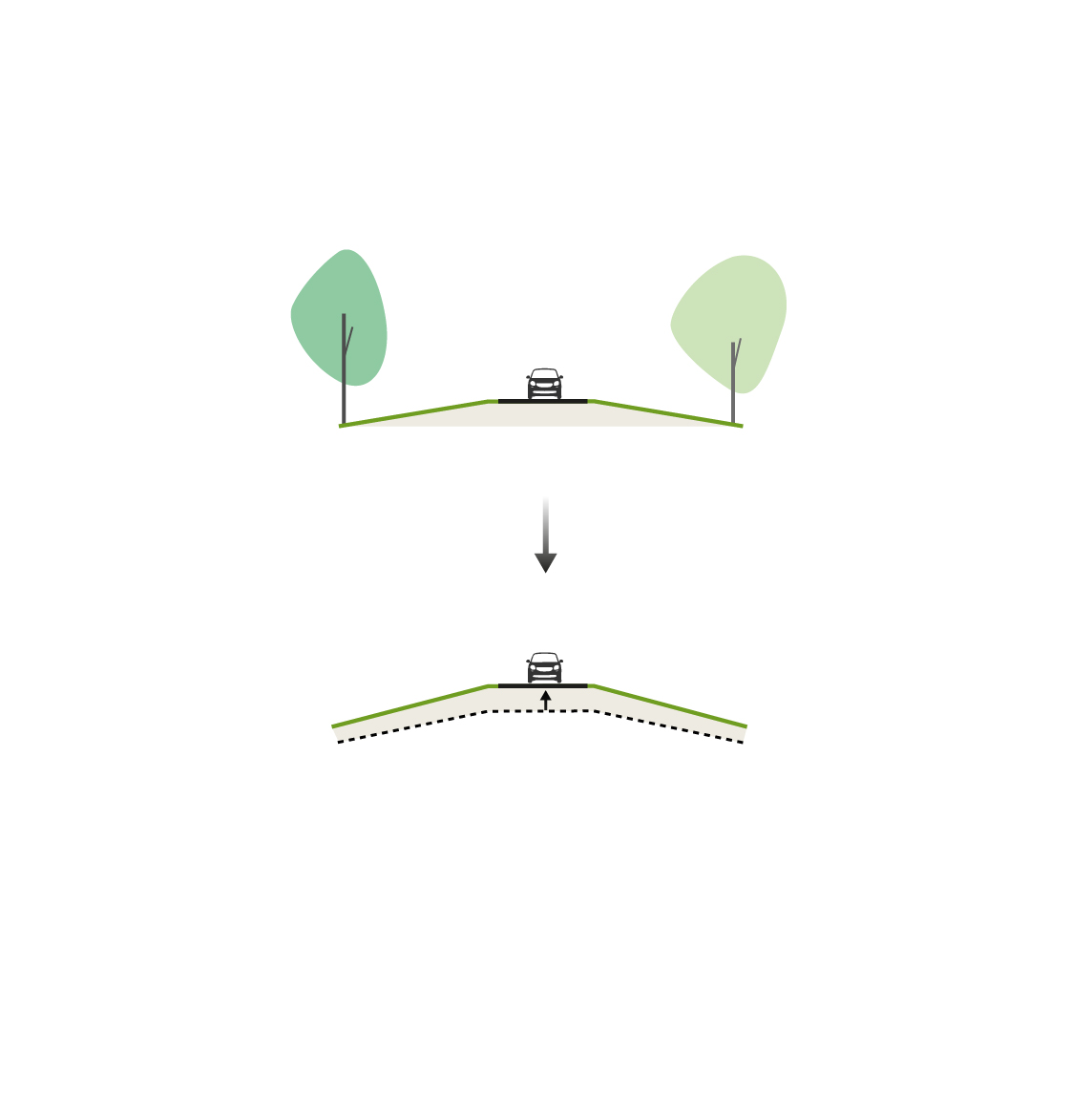 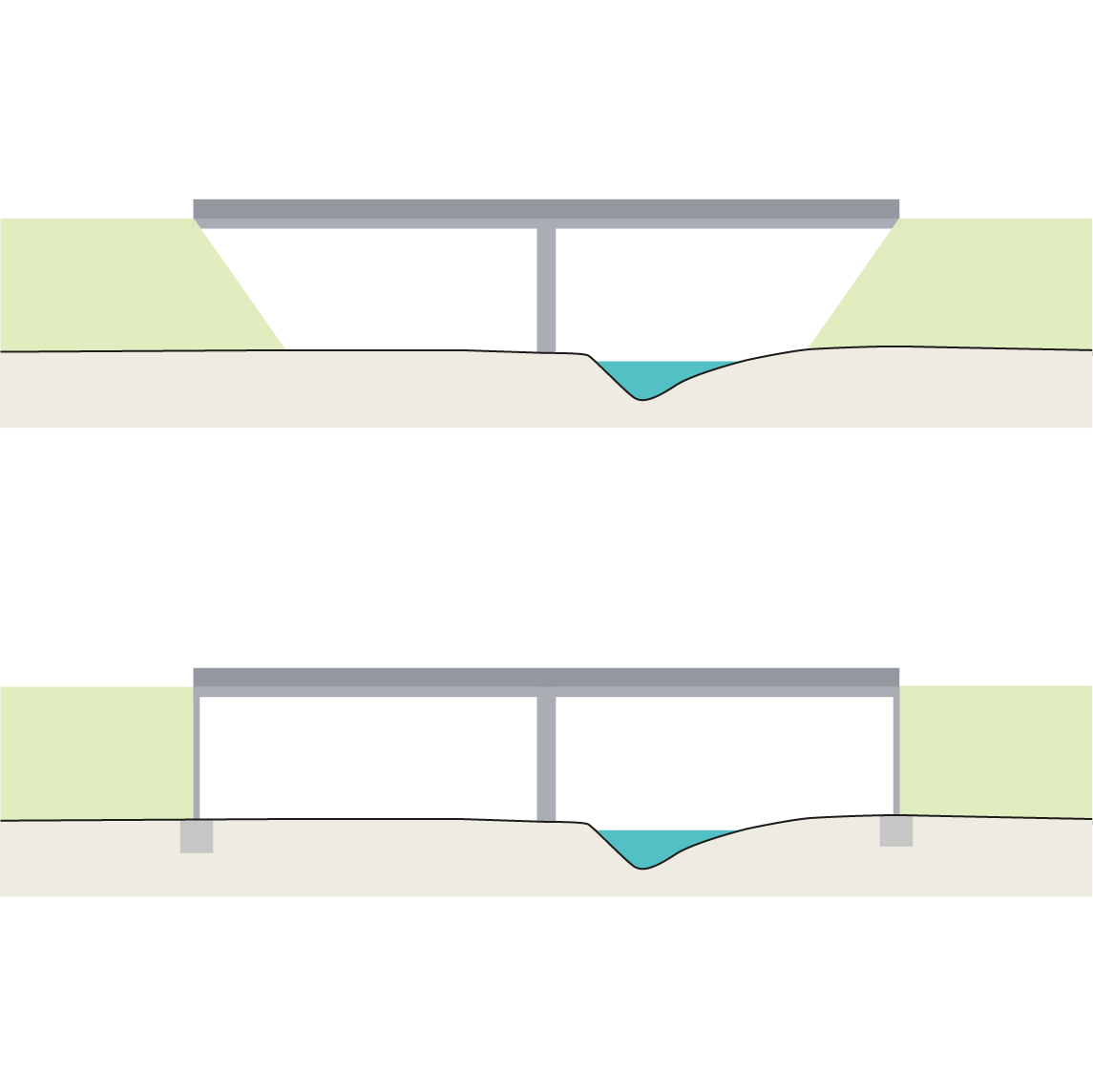 Verhoging grondlichaam en hoge brugligging Viltse Graaf (3m onderdoorgang)
Landhoofd bruggen​: steilwand
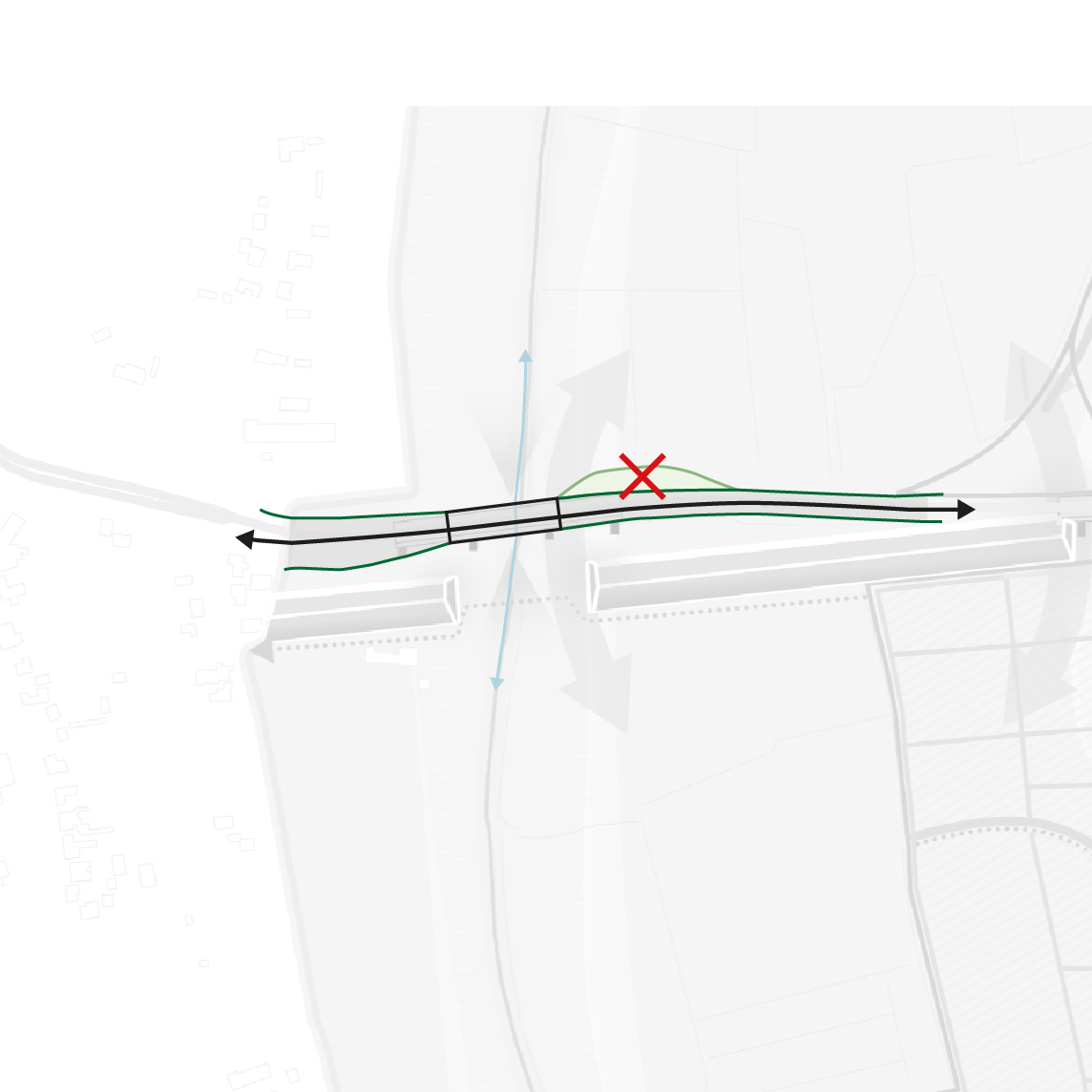 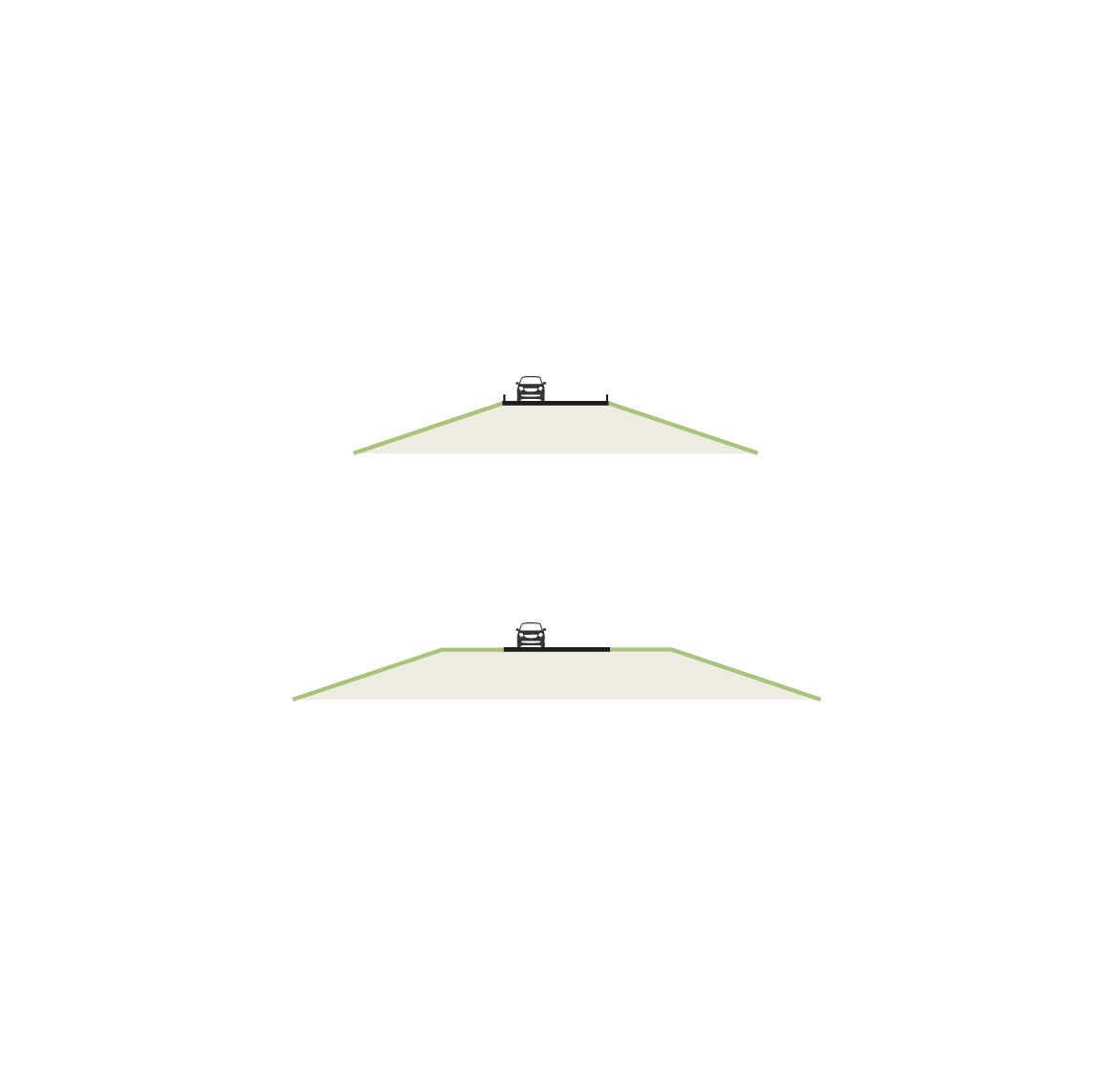 Verbreding grondlichaam met brede bermen
Verwijderen oud talud tankstation
Variant VKA 2: Weg & brug
Landhoofden met rechte wanden
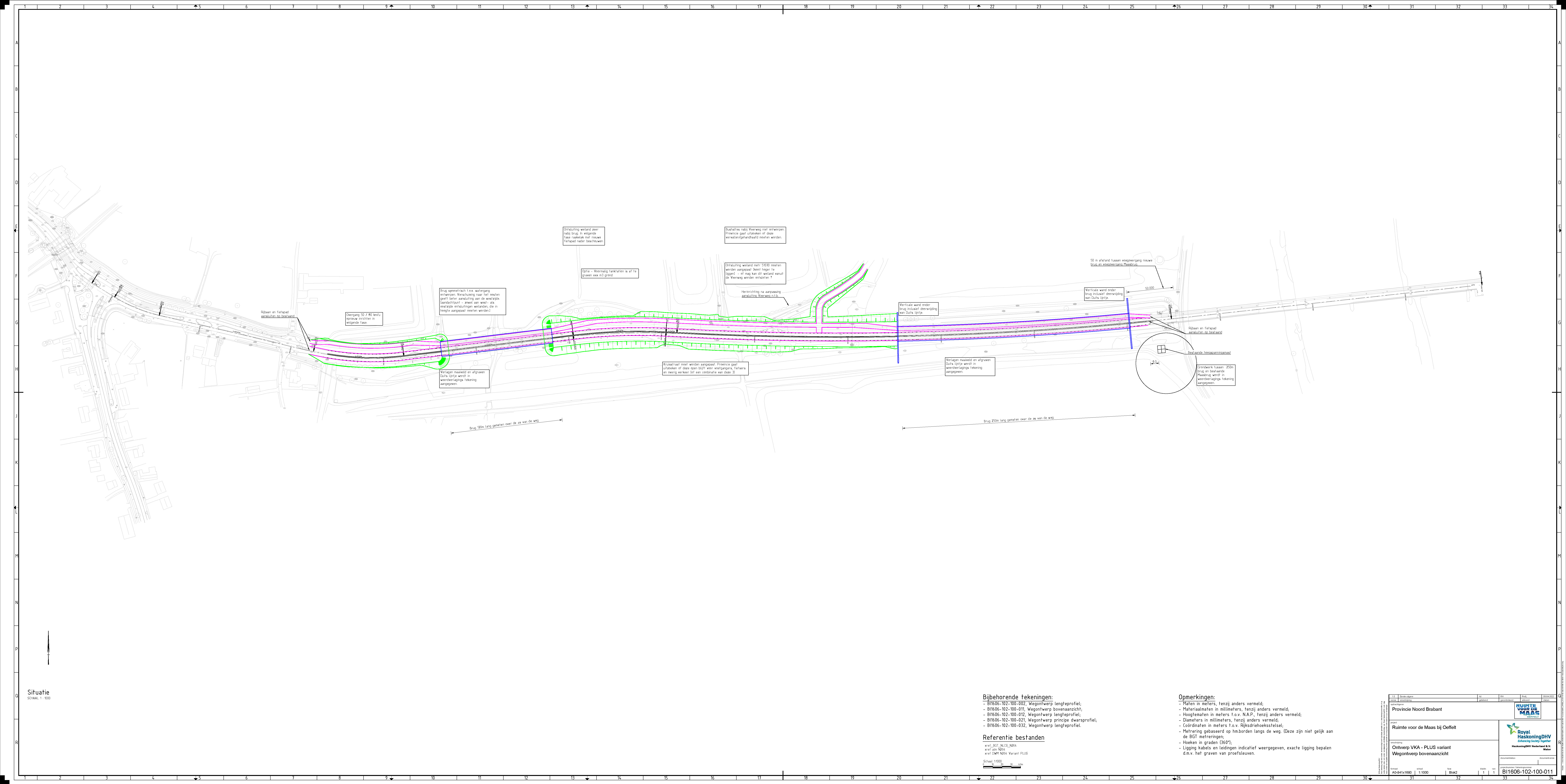 Hogere brug 
Viltse Graaf
Verhoogd wegtalud
Opening meer naar het westen<
50m landhoofd
Variant VKA 2: Duits Lijntje
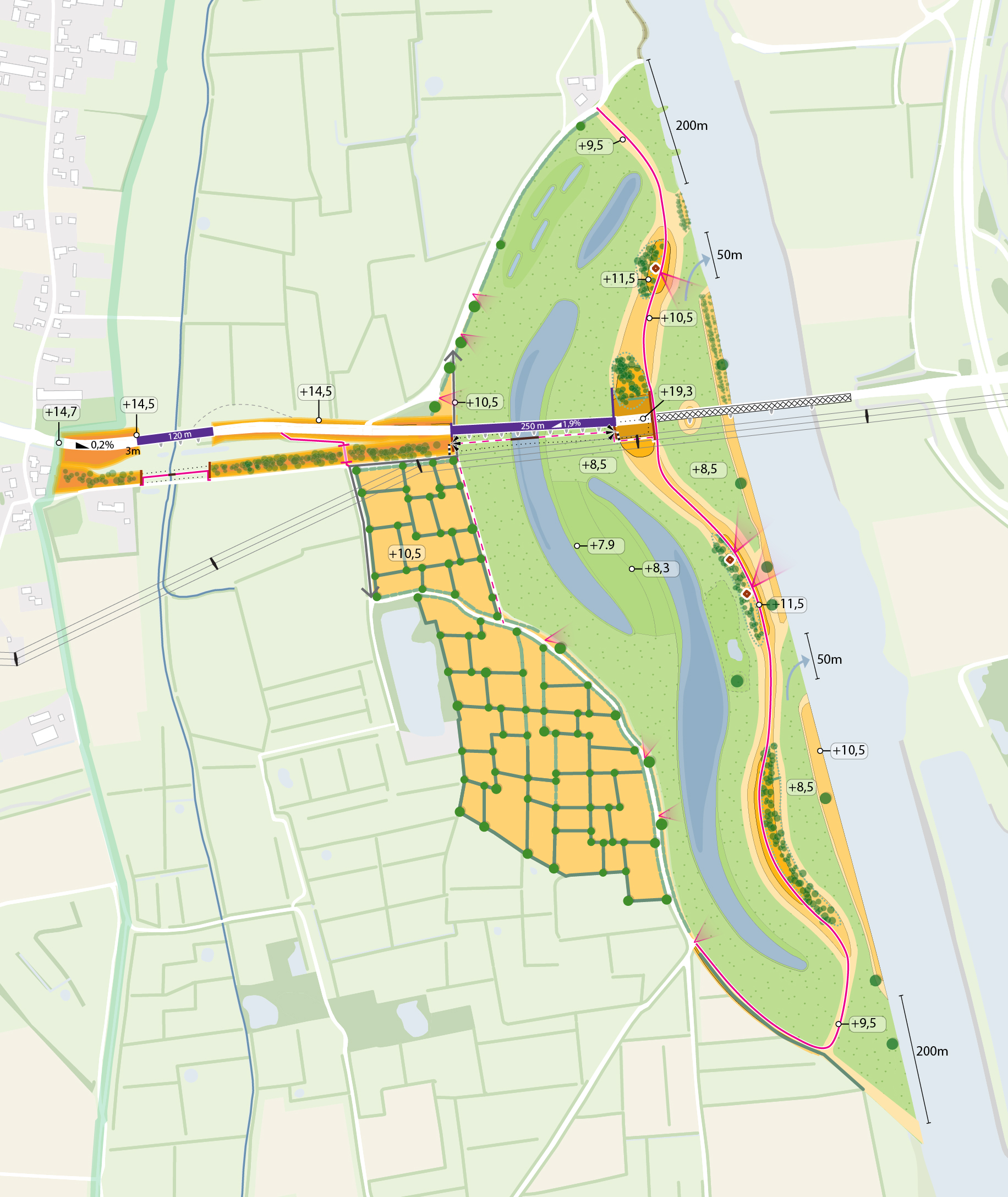 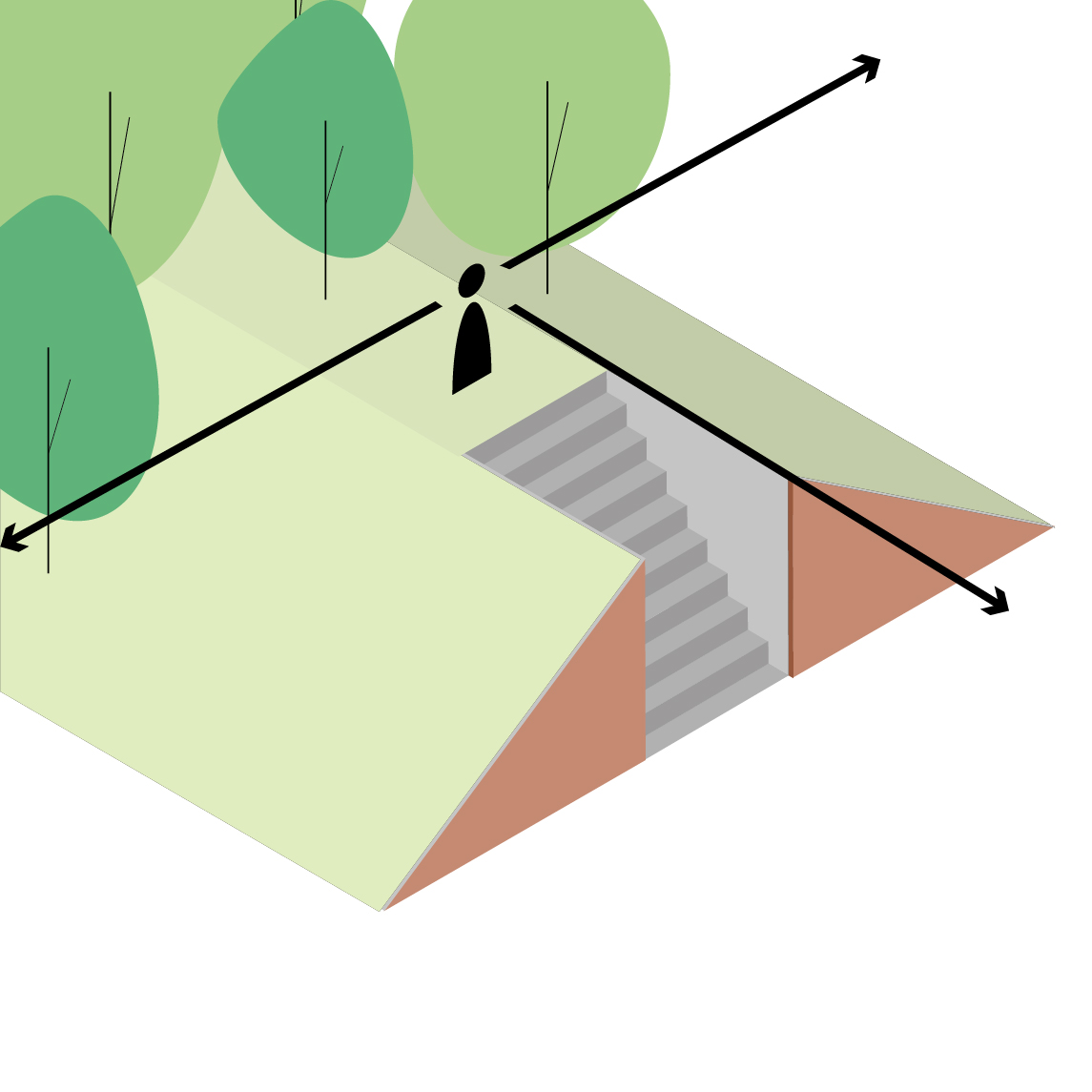 Op beide koppen uitkijkpunten, optie met trap
Effectbeoordeling Waterveiligheid & kosten
0 = vergelijkbaar met de huidige situatie
+/++/+++ = verbetering t.o.v. huidige situatie
-/--/--- = verslechtering t.o.v. huidige situatie
Effectbeoordeling Ruimtelijke kwaliteit & beleving
0 = vergelijkbaar met de huidige situatie
+/++/+++ = verbetering t.o.v. huidige situatie
-/--/--- = verslechtering t.o.v. huidige situatie
Effectbeoordeling Leefomgeving
0 = vergelijkbaar met de huidige situatie
+/++/+++ = verbetering t.o.v. huidige situatie
-/--/--- = verslechtering t.o.v. huidige situatie
NB: Onderzoek naar geluidseffecten is nog niet afgerond
10.50-12.00 Werkgroepen
Werkgroepen ochtend
Per tafel: 2 varianten + tabel effectbeoordeling
Vragen:
Wat is uw mening over verschillende onderdelen uit de beoordeling? 
Heeft u hier zaken aan toe te voegen/ een andere opvatting over varianten? 
Welke onderdelen uit de beoordeling vindt u belangrijk?
Ontbreken er zaken in de varianten? Zijn er dingen die nog niet acceptabel genoeg zijn?